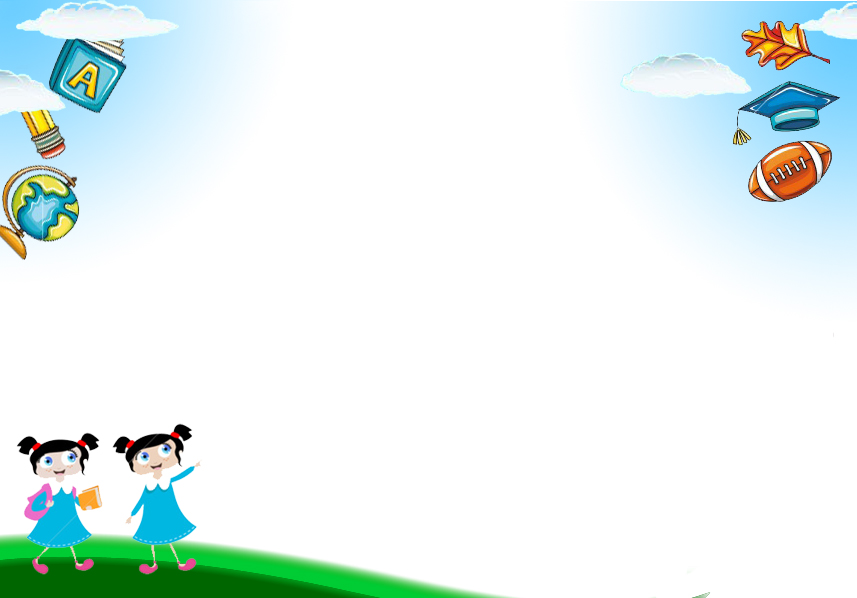 Chào mừng các con 
đến với tiết học Tiếng Việt
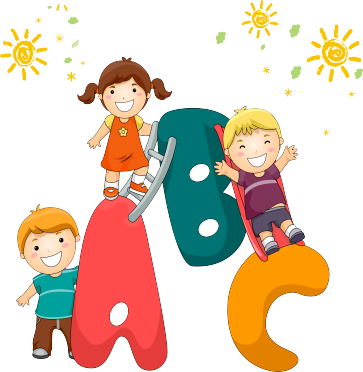 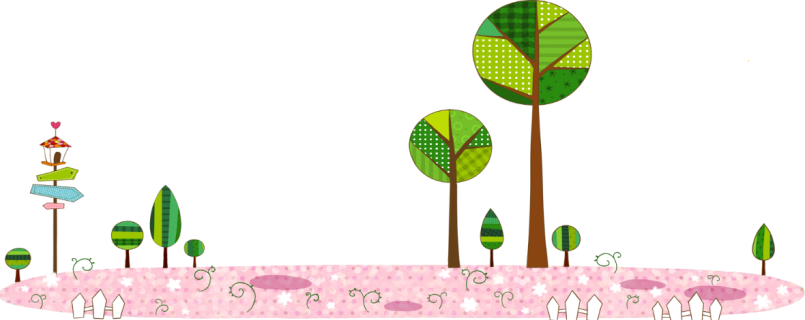 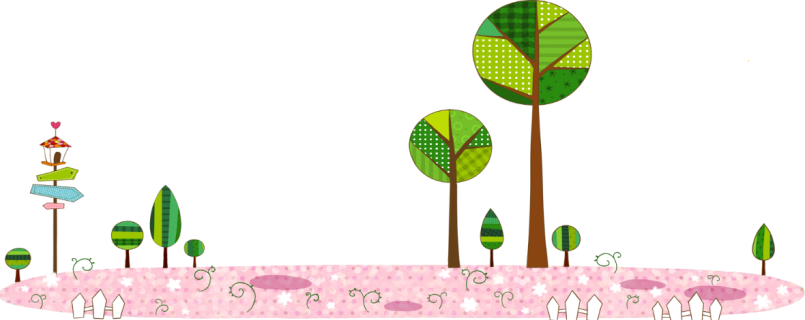 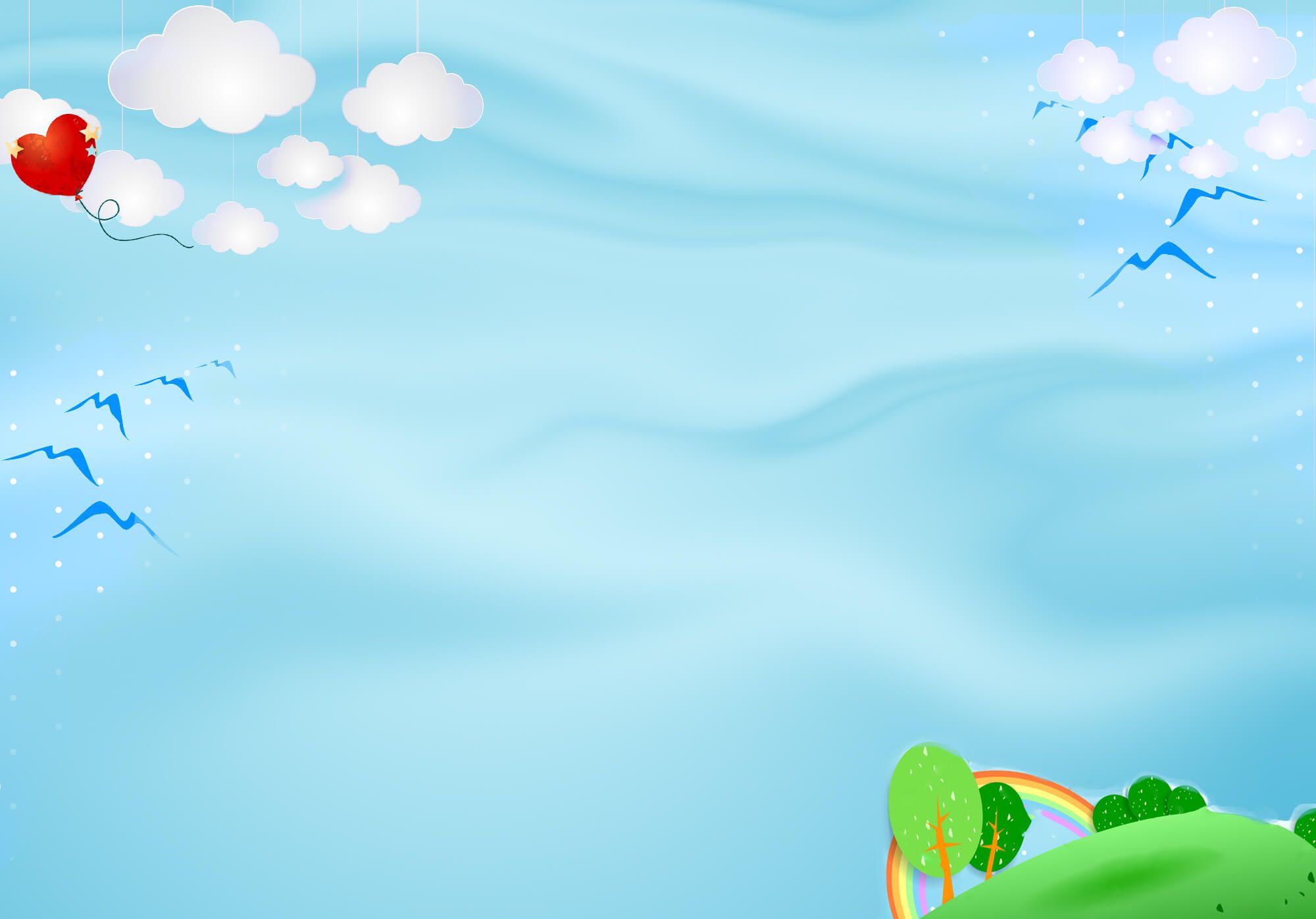 KHỞI ĐỘNG
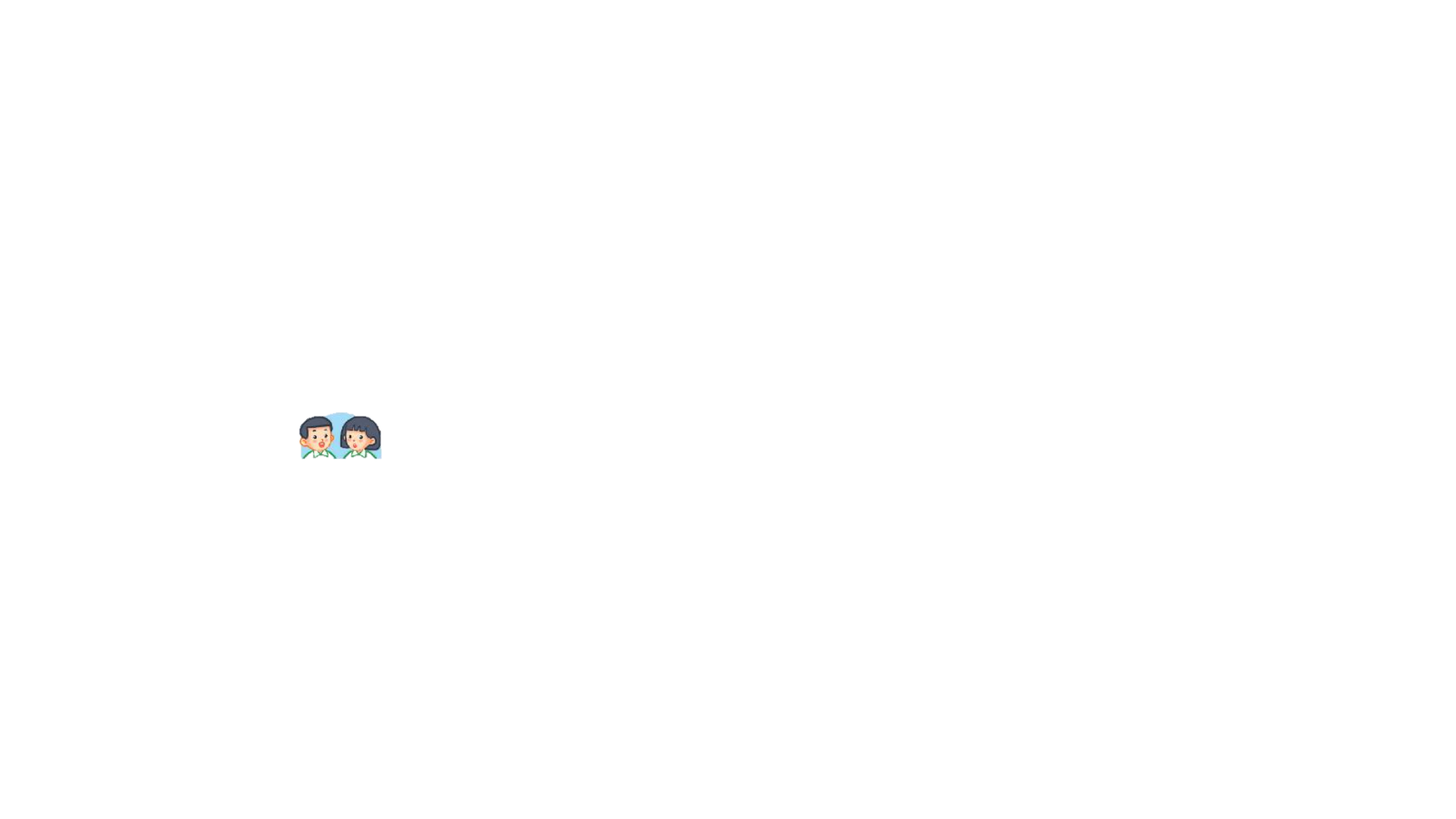 Kể những việc em làm khiến người thân vui.
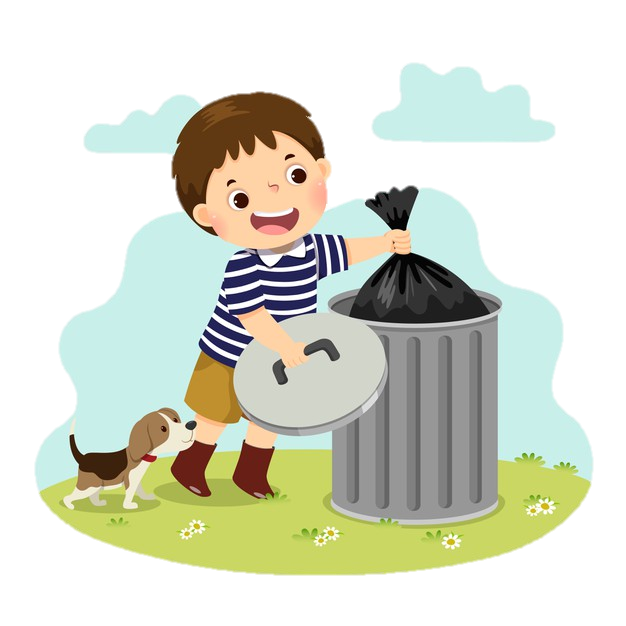 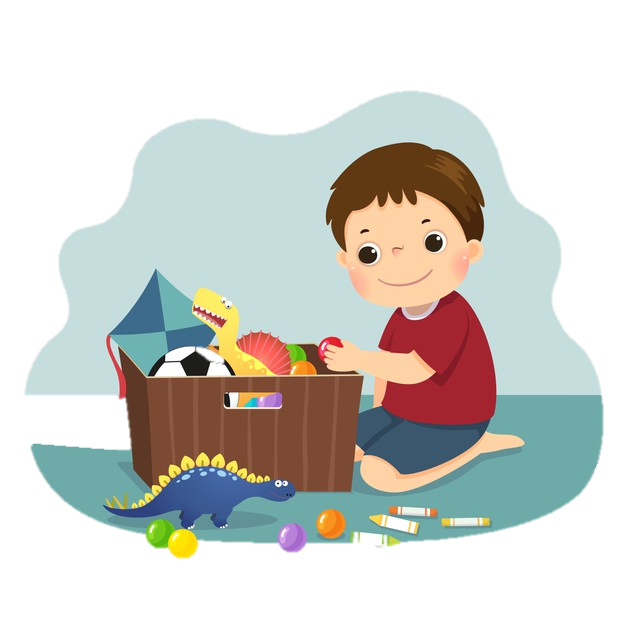 Dọn đồ chơi
Đổ rác
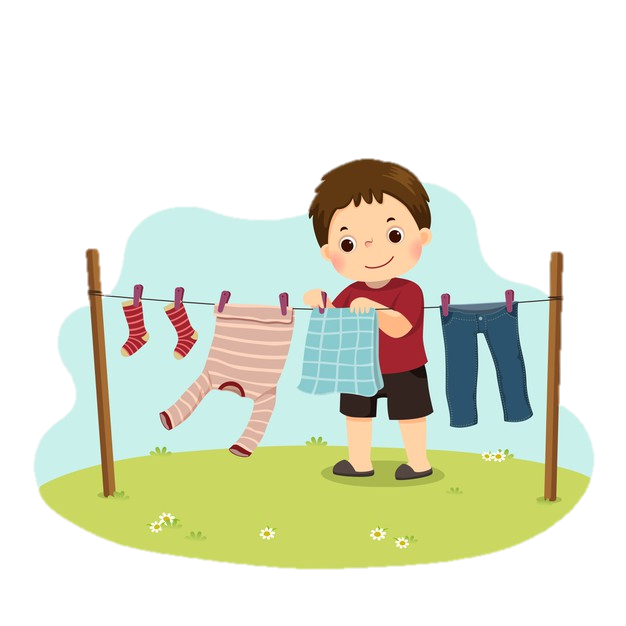 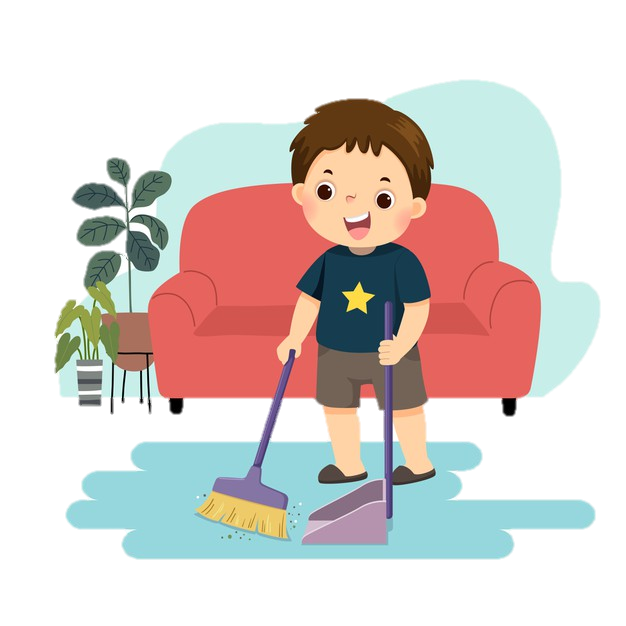 Quét nhà
Phơi quần áo
Mái ấm gia đình
Tuần 16
Bài
30
Thương ông
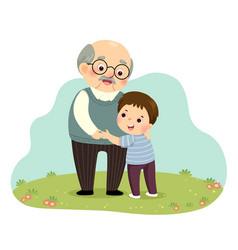 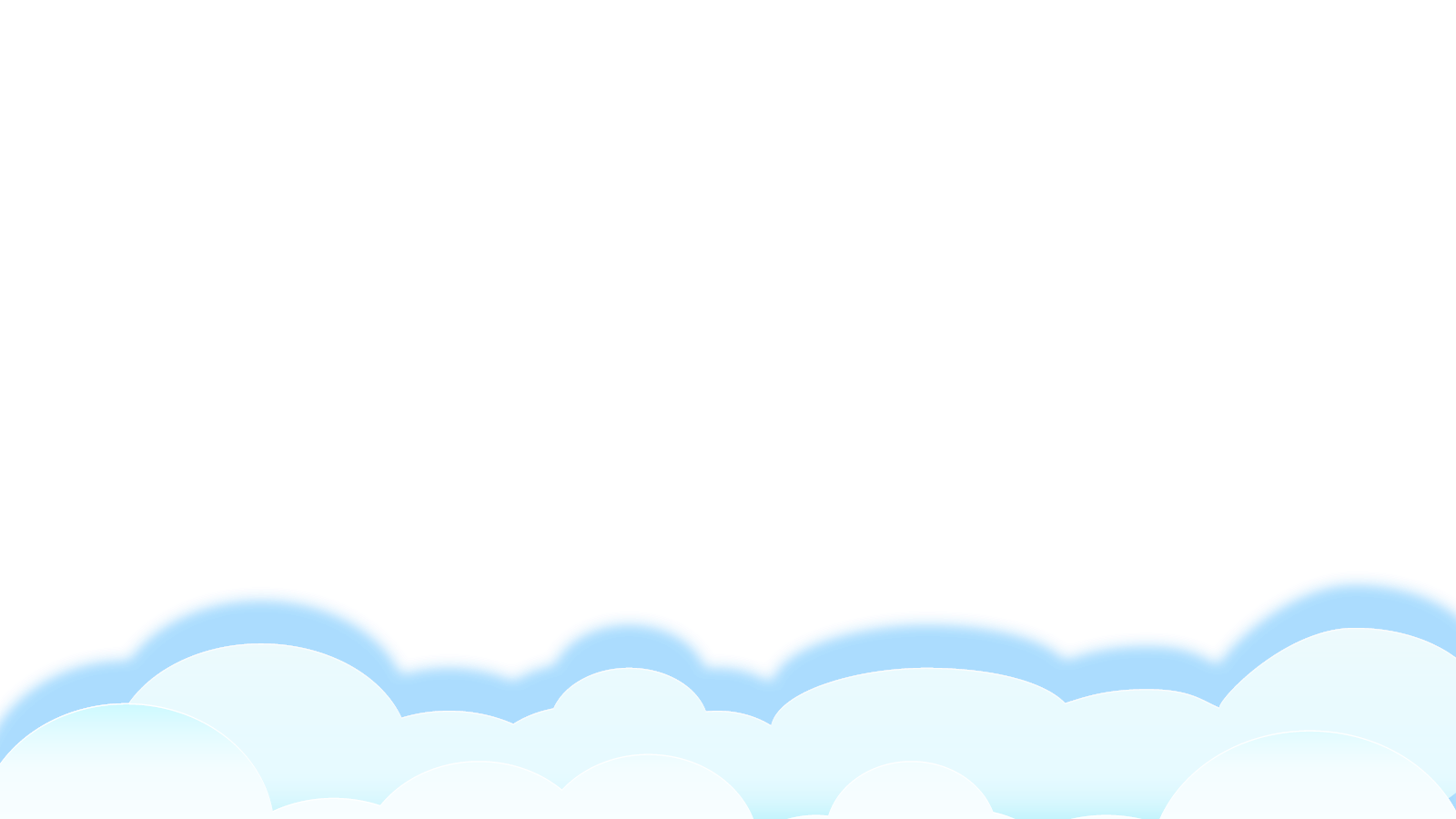 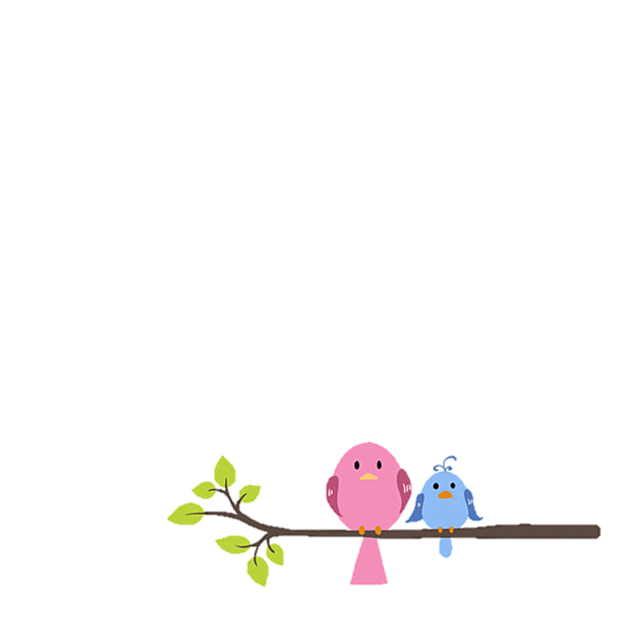 THƯƠNG ÔNG
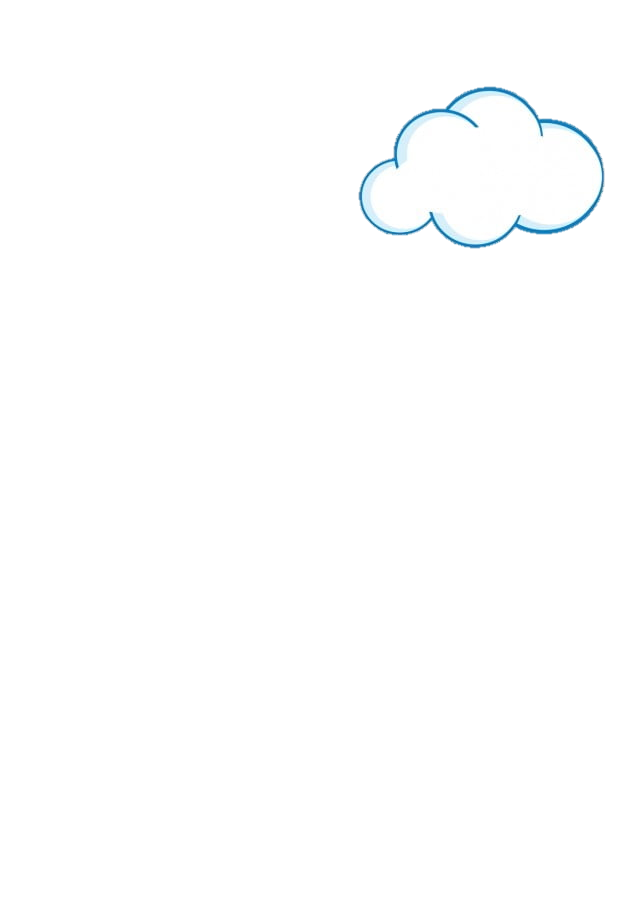 Đọc mẫu
Ông bị đau chân,
Nó sưng nó tấy,
Đi phải chống gậy
Khập khiễng, khập khà, 
Bước lên thềm nhà,
Nhấc chân quá khó.
Thấy ông nhăn nhó,
Việt chơi ngoài sân
Lon ton lại gần,
Âu yếm, nhanh nhảu:
- Ông vịn vai cháu,
Cháu đỡ ông lên.






Ông bước lên thềm
Trong lòng sung sướng,
Quẳng gậy, cúi xuống
Quên cả đớn đau,
Ôm cháu xoa đầu:
- Hoan hô thằng bé!
Bé thế mà khoẻ
Vì nó thương ông.
                         (Tú Mỡ)
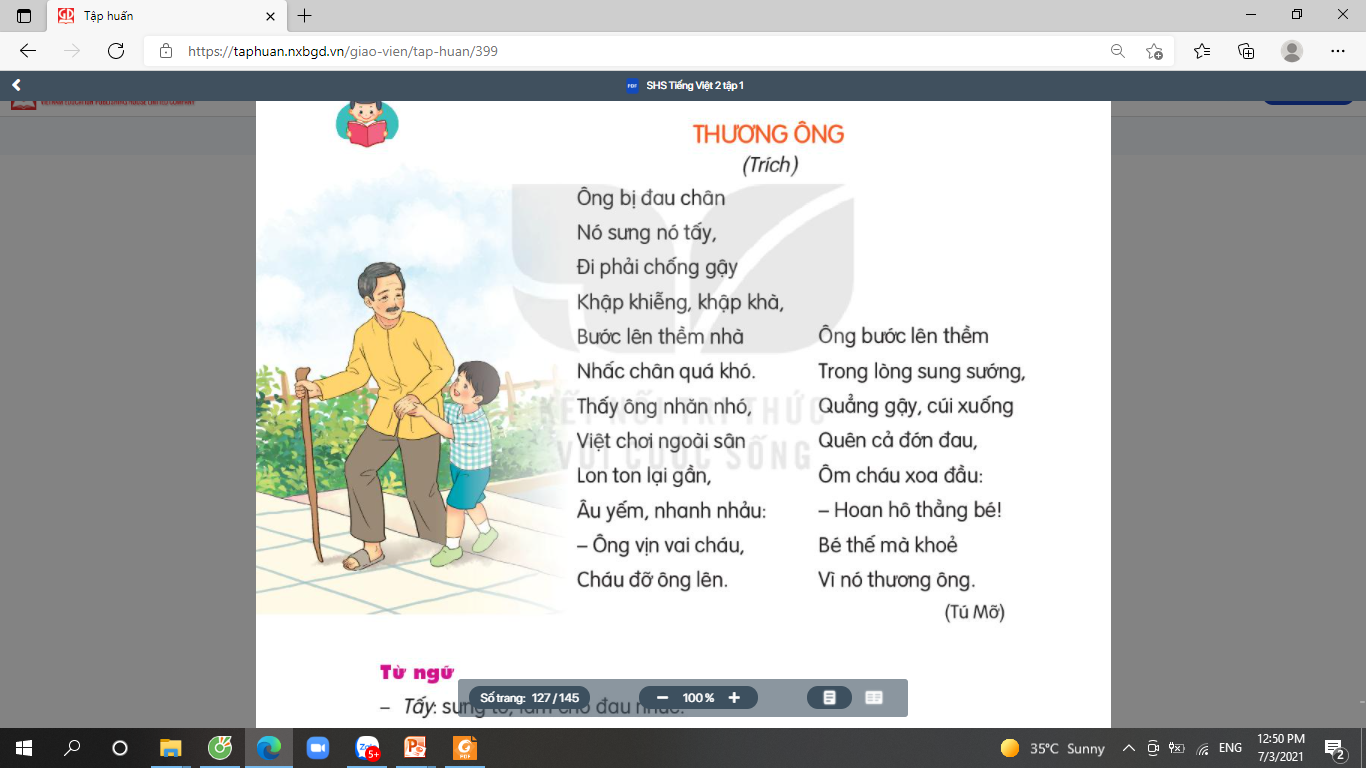 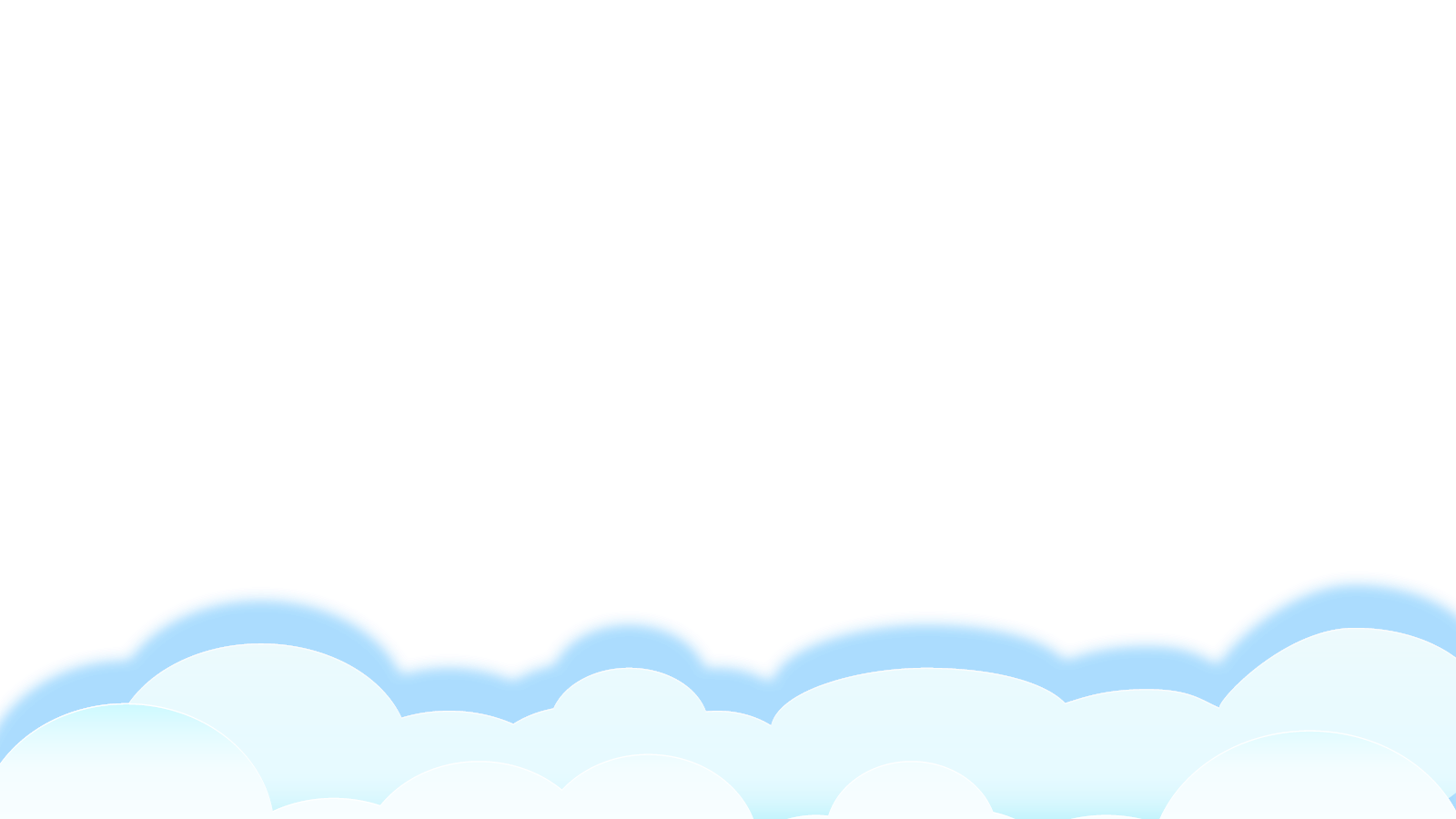 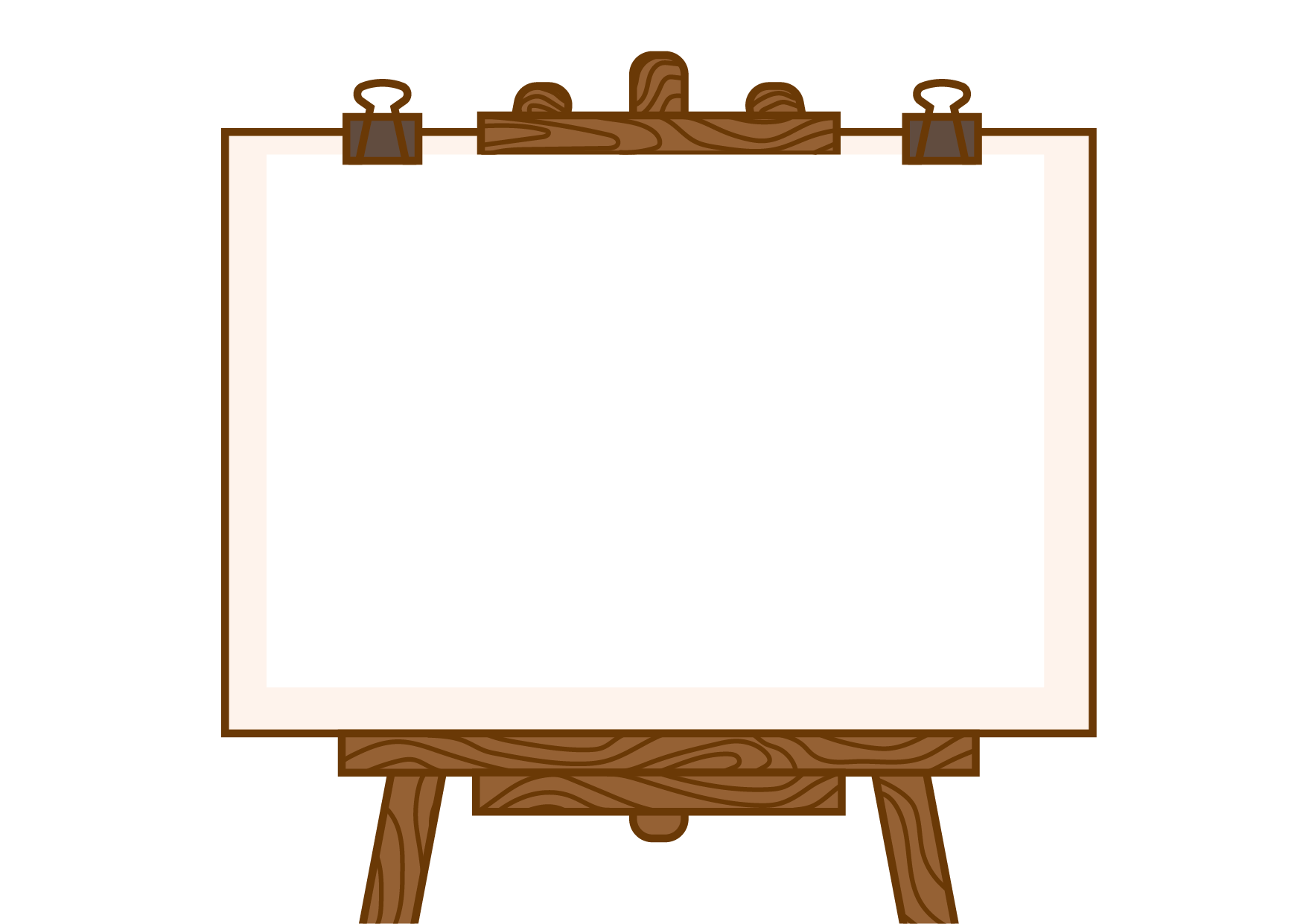 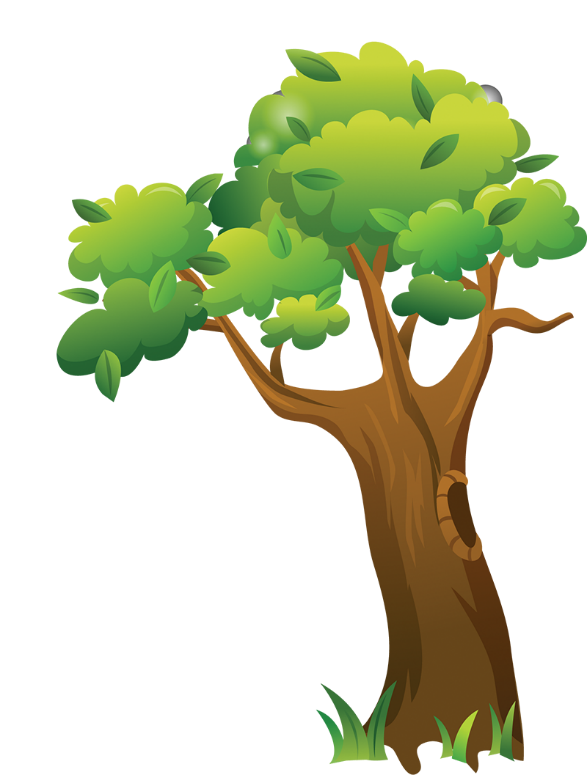 Luyện đọc từ khó
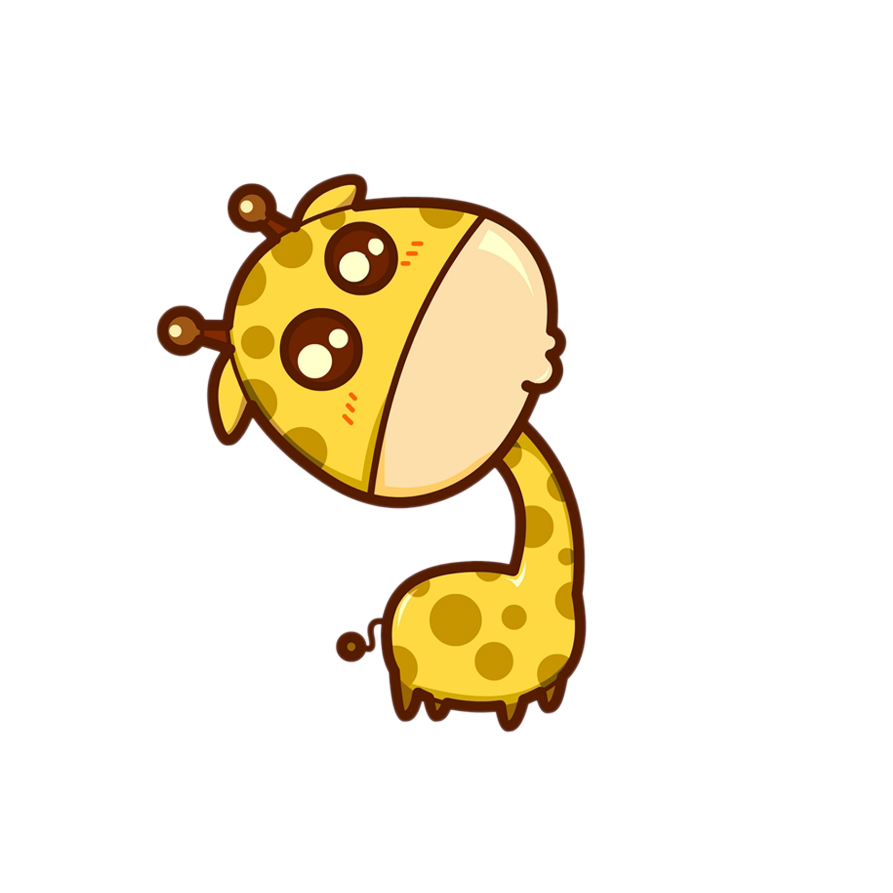 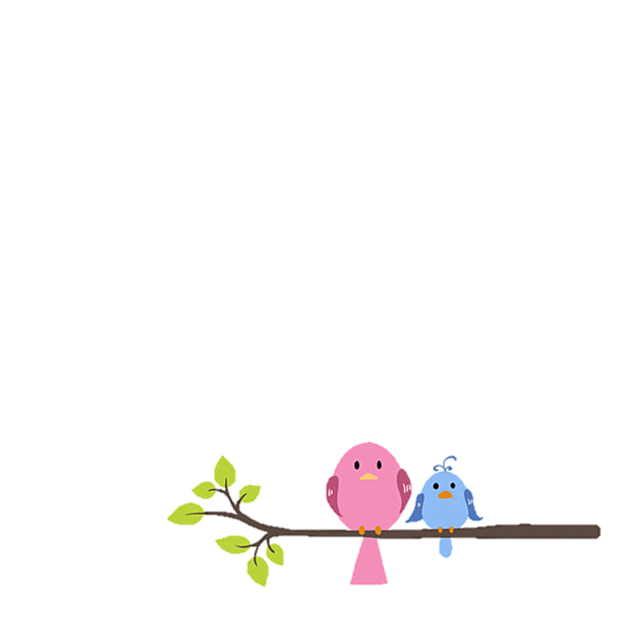 THƯƠNG ÔNG
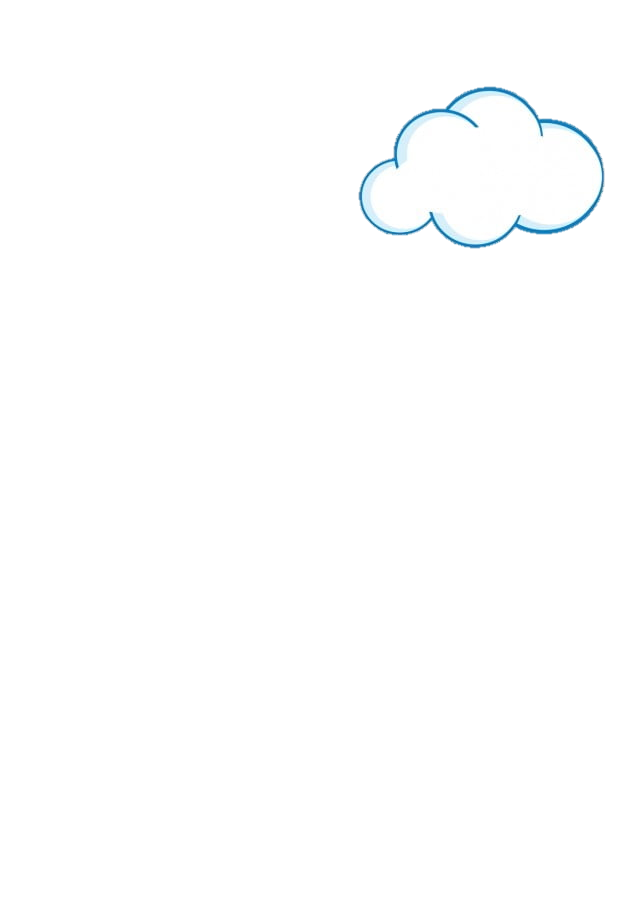 Đọc nối tiếp
Ông bị đau chân,
Nó sưng nó tấy,
Đi phải chống gậy
Khập khiễng, khập khà, 
Bước lên thềm nhà,
Nhấc chân quá khó.
Thấy ông nhăn nhó,
Việt chơi ngoài sân
Lon ton lại gần,
Âu yếm, nhanh nhảu:
- Ông vịn vai cháu,
Cháu đỡ ông lên.






Ông bước lên thềm
Trong lòng sung sướng,
Quẳng gậy, cúi xuống
Quên cả đớn đau,
Ôm cháu xoa đầu:
- Hoan hô thằng bé!
Bé thế mà khoẻ
Vì nó thương ông.
                         (Tú Mỡ)
1
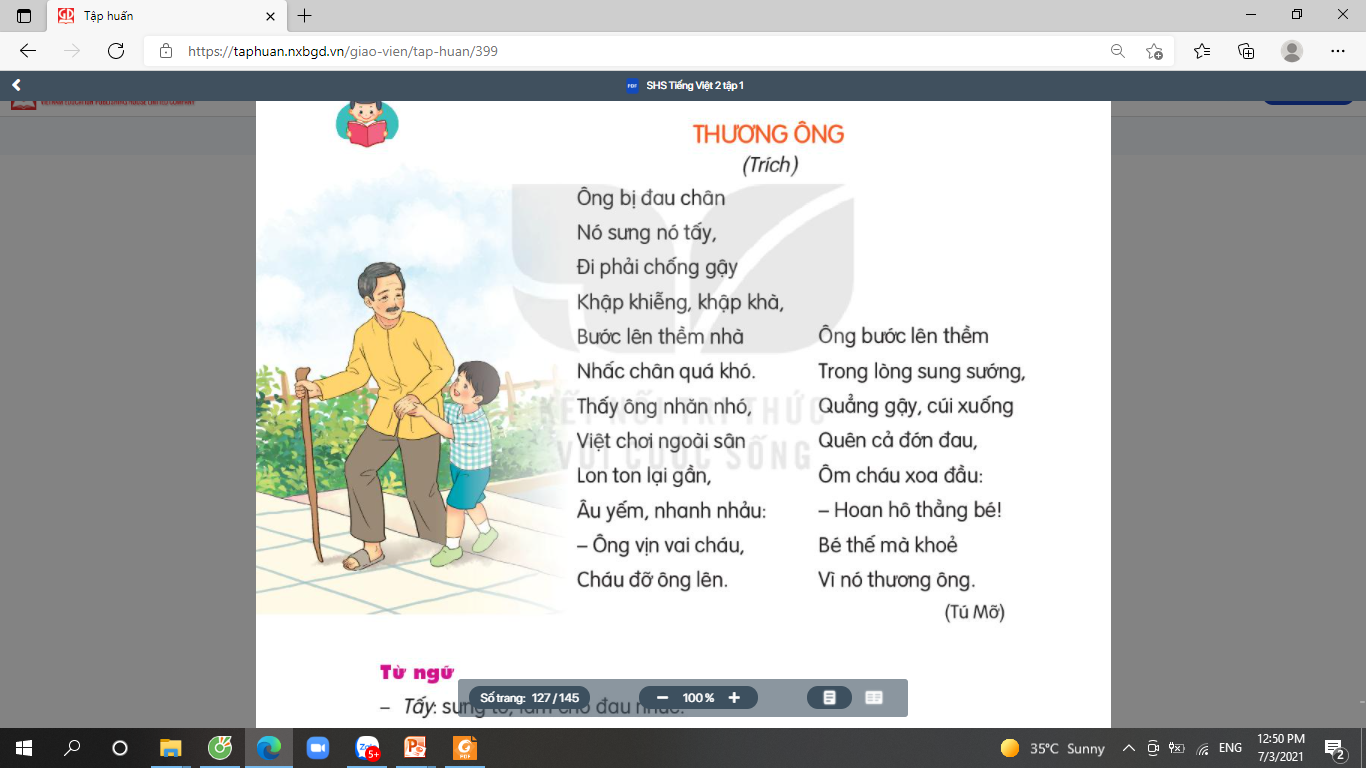 3
2
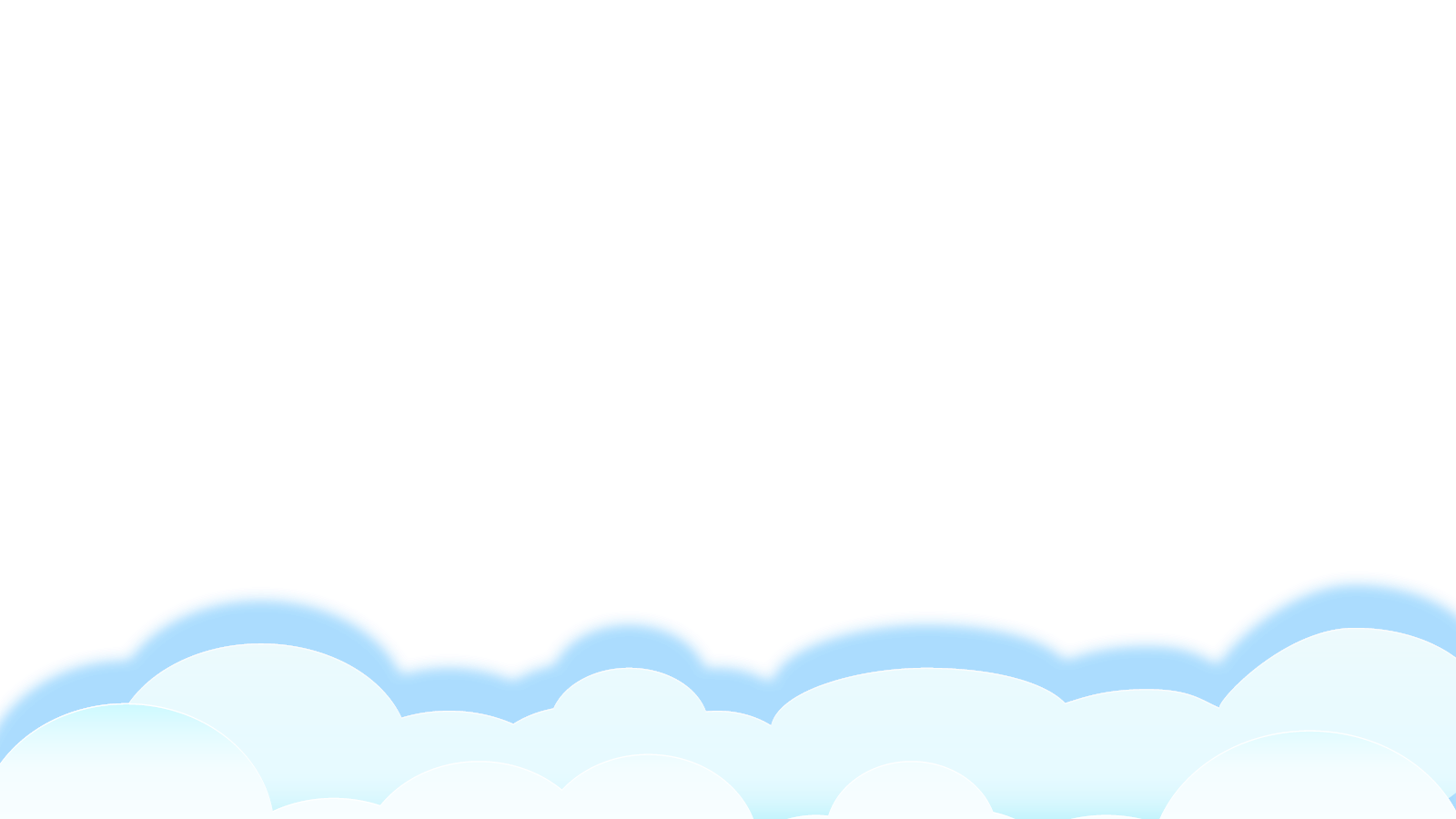 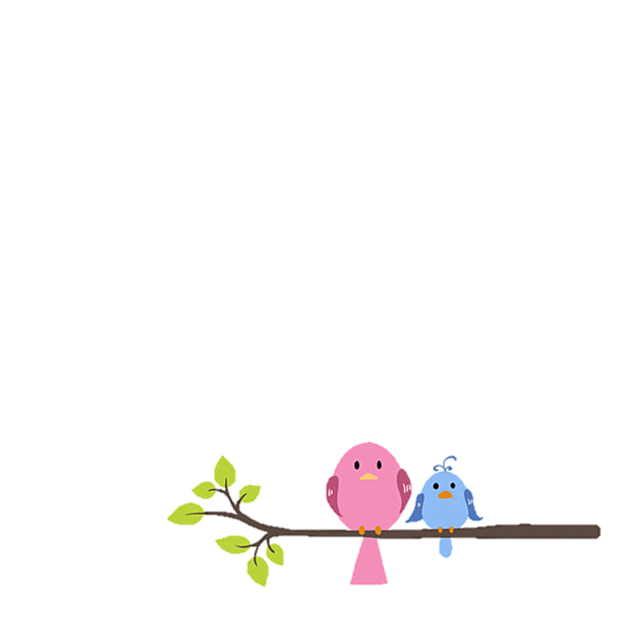 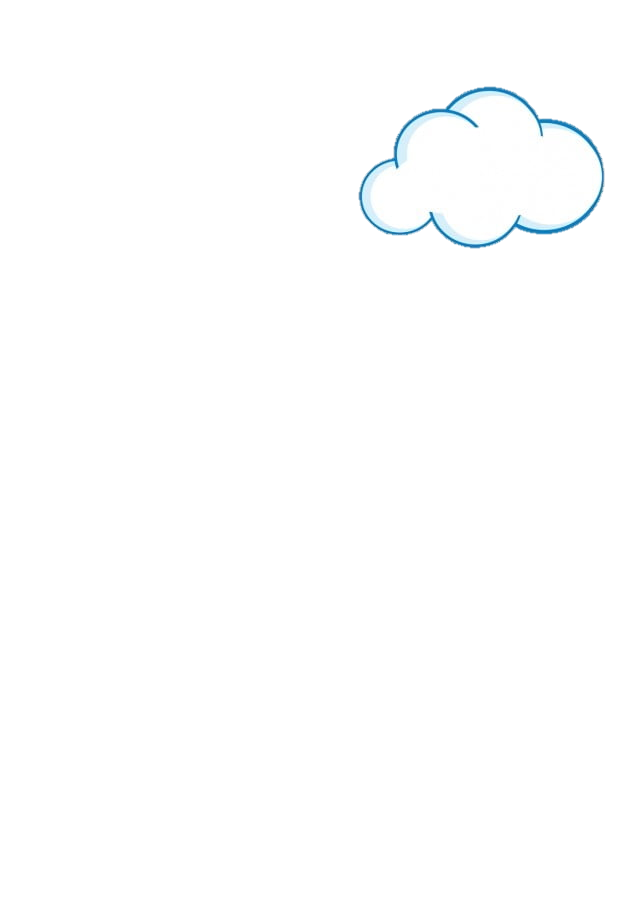 Hướng dẫn cách ngắt nhịp thơ
Ông bị đau chân
Nó sưng nó tấy,
Đi phải chống gậy
Khập khiễng, khập khà, 
Bước lên thềm nhà
Nhấc chân quá khó.
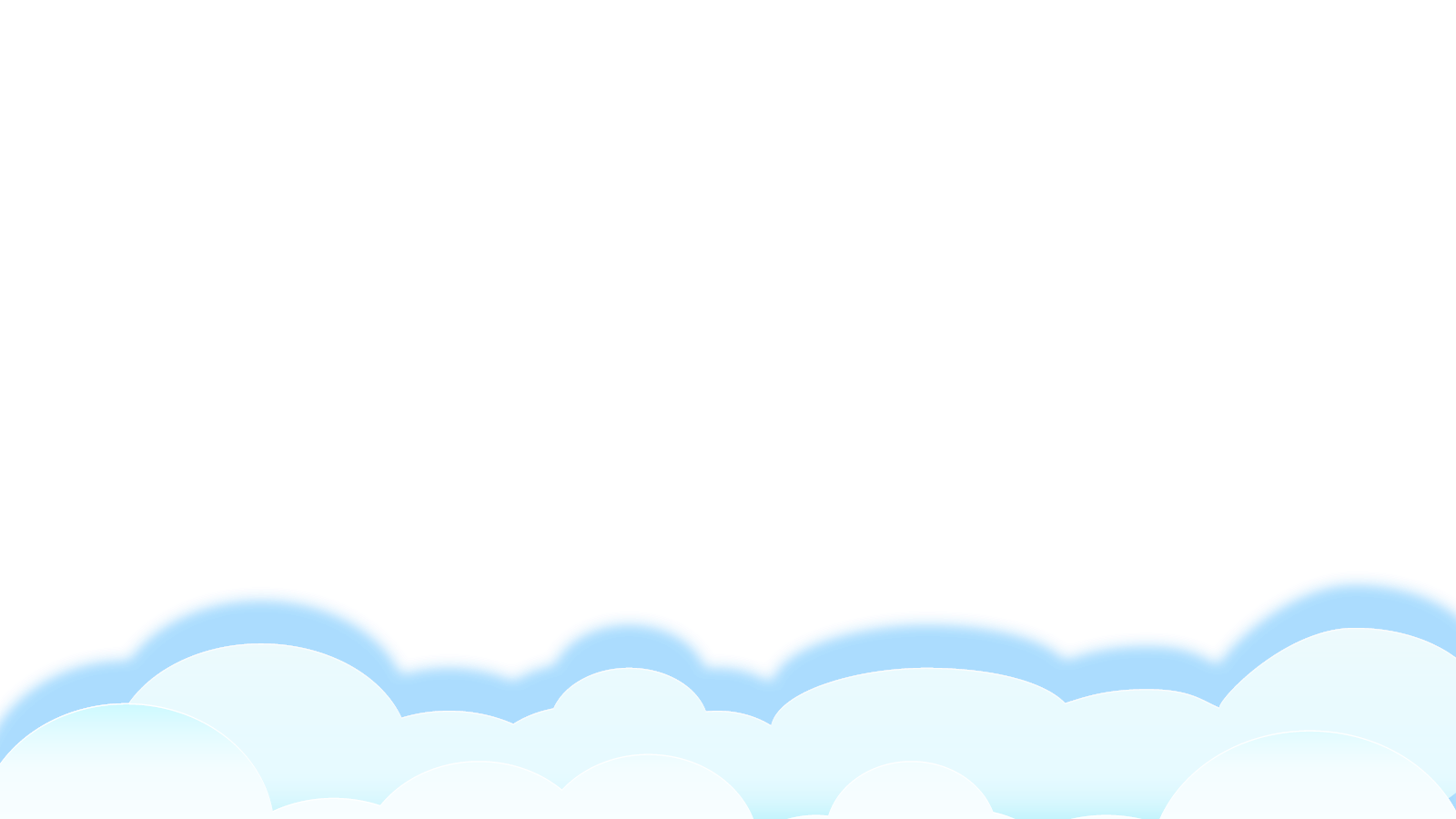 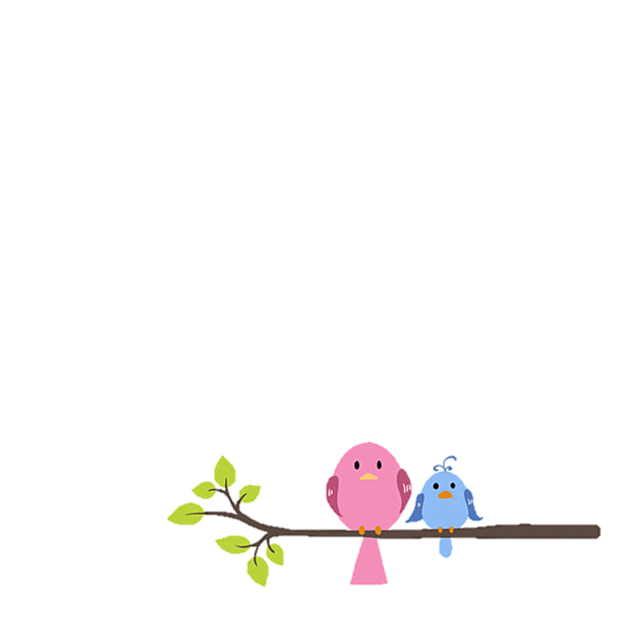 THƯƠNG ÔNG
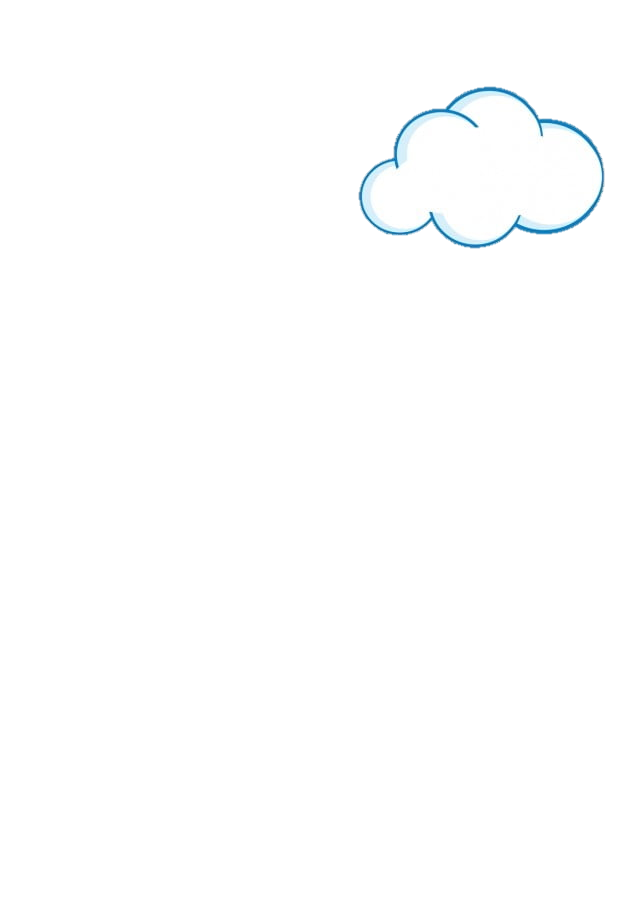 Đọc nối tiếp
Ông bị đau chân,
Nó sưng nó tấy,
Đi phải chống gậy
Khập khiễng, khập khà, 
Bước lên thềm nhà,
Nhấc chân quá khó.
Thấy ông nhăn nhó,
Việt chơi ngoài sân
Lon ton lại gần,
Âu yếm, nhanh nhảu:
- Ông vịn vai cháu,
Cháu đỡ ông lên.






Ông bước lên thềm
Trong lòng sung sướng,
Quẳng gậy, cúi xuống
Quên cả đớn đau,
Ôm cháu xoa đầu:
- Hoan hô thằng bé!
Bé thế mà khoẻ
Vì nó thương ông.
                         (Tú Mỡ)
1
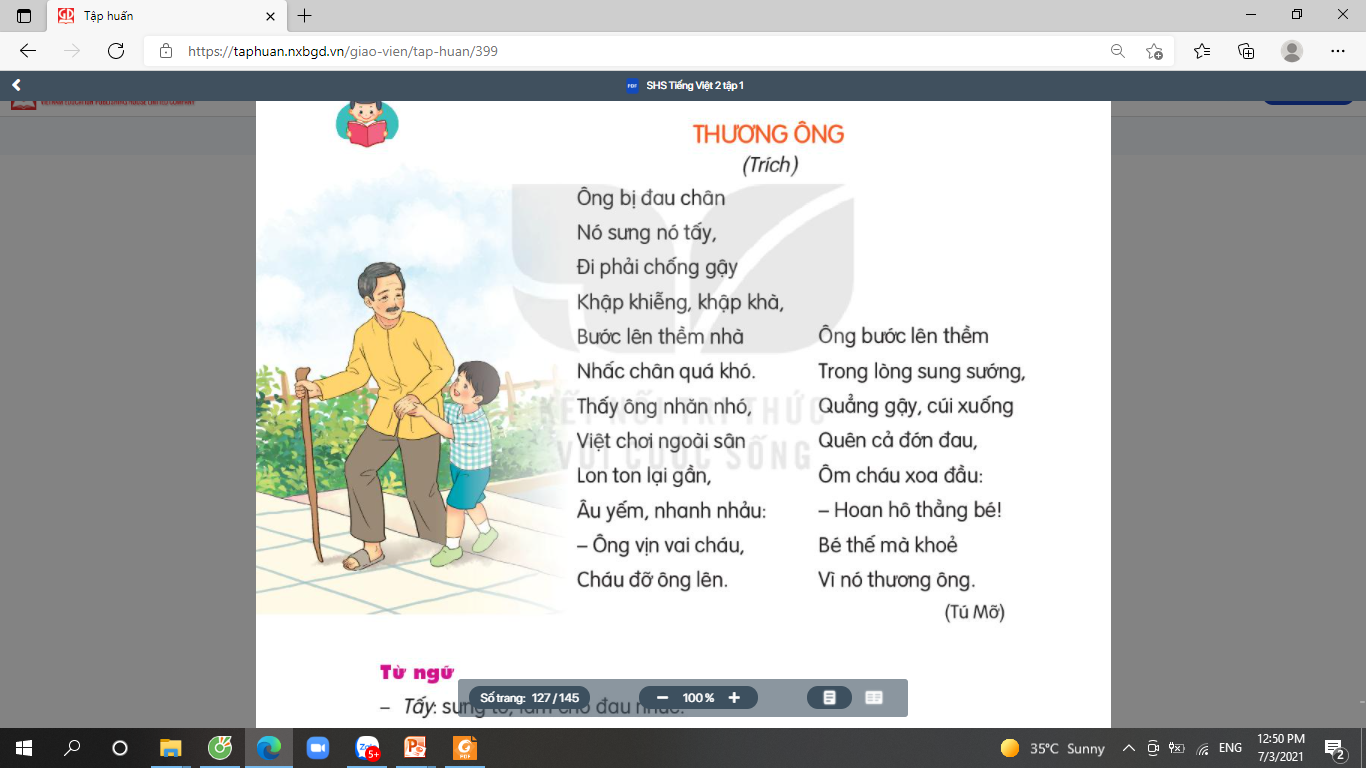 3
2
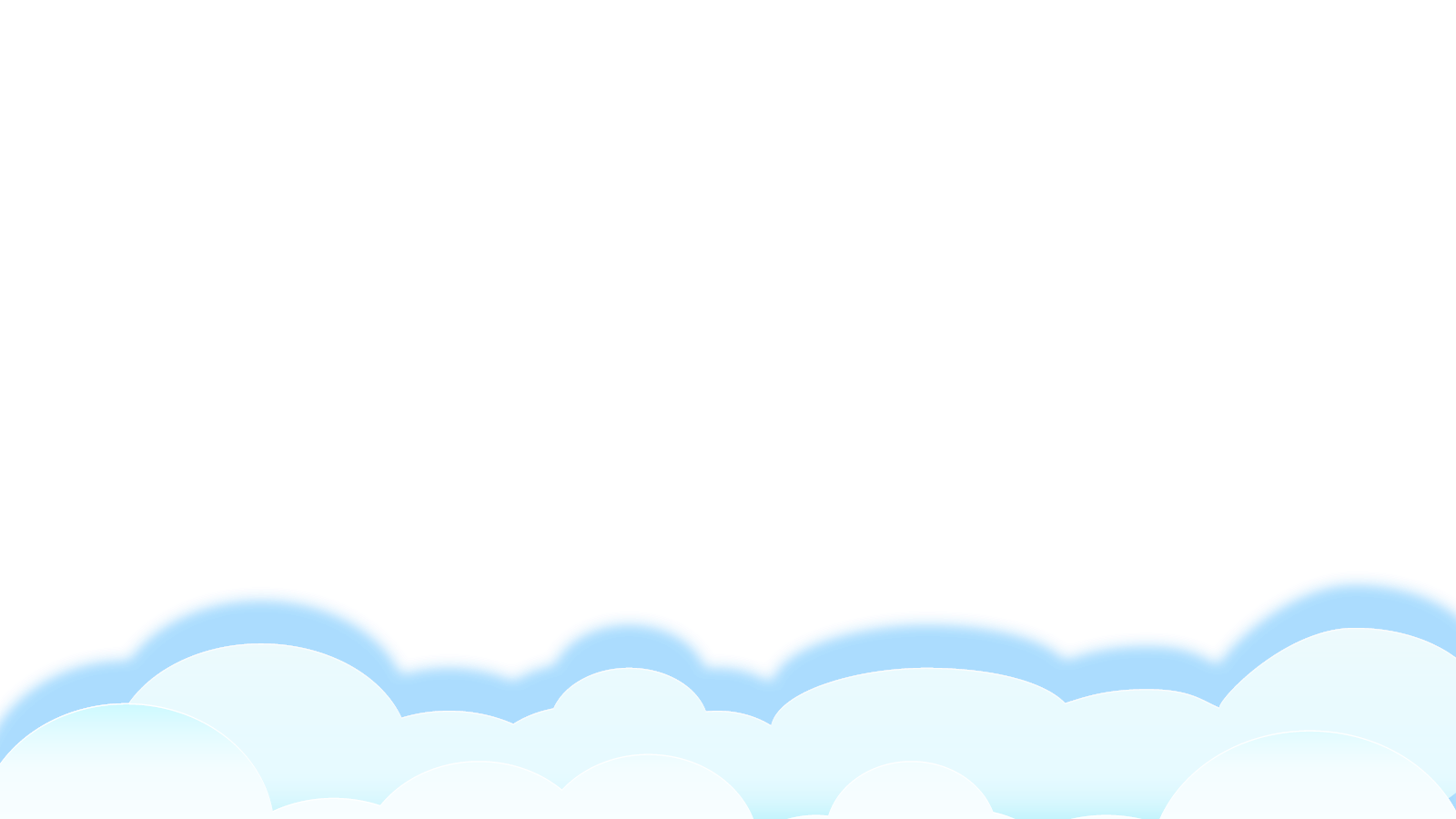 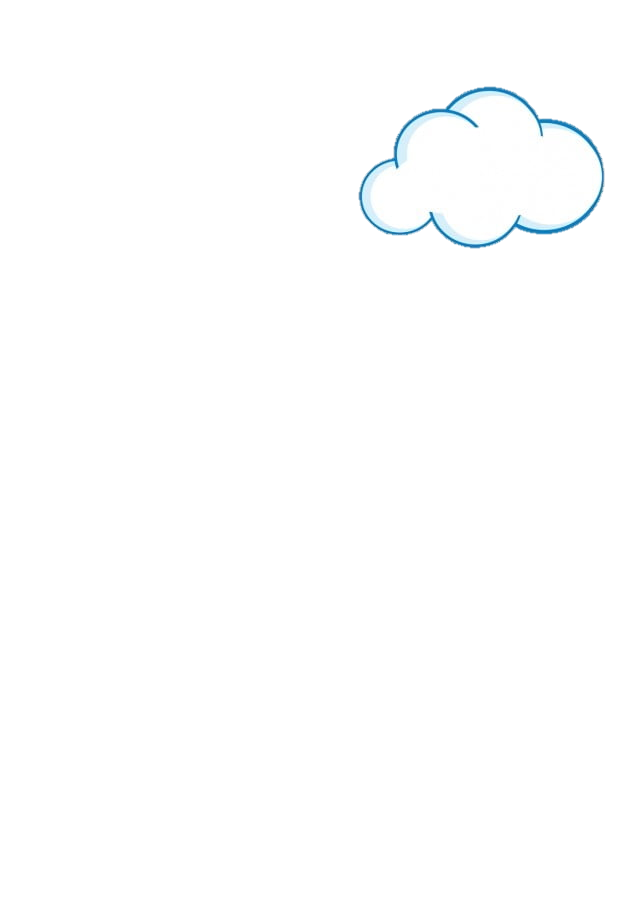 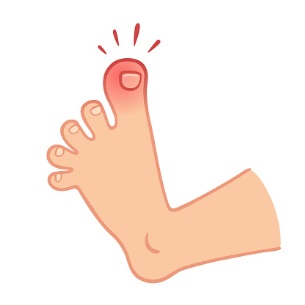 Giải nghĩa từ
tấy
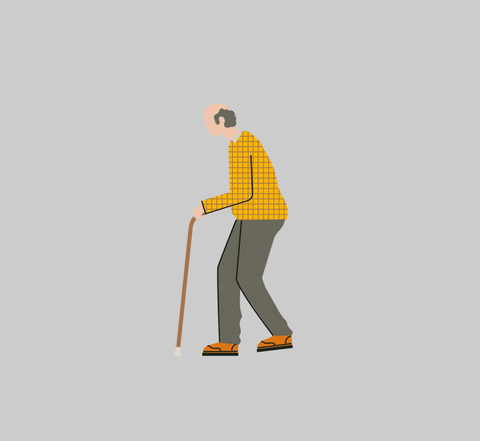 Kkập khiễng, khập khà
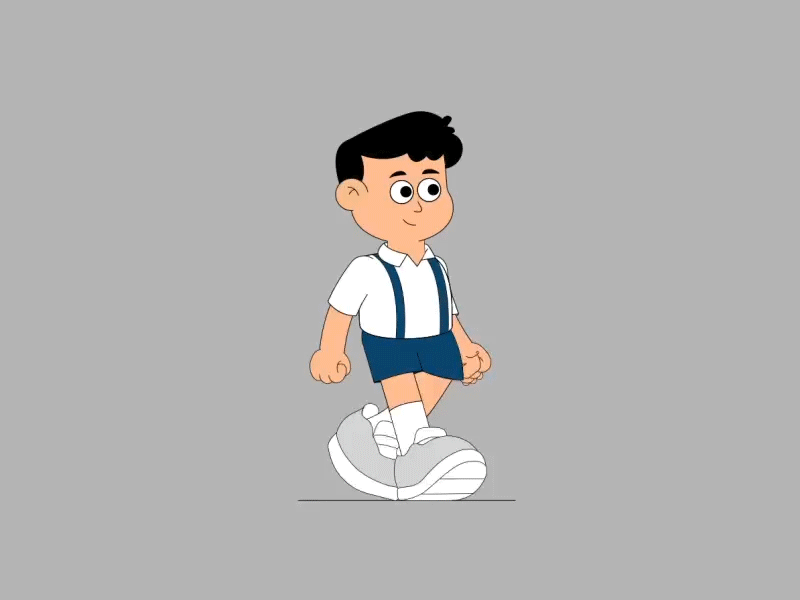 lon ton
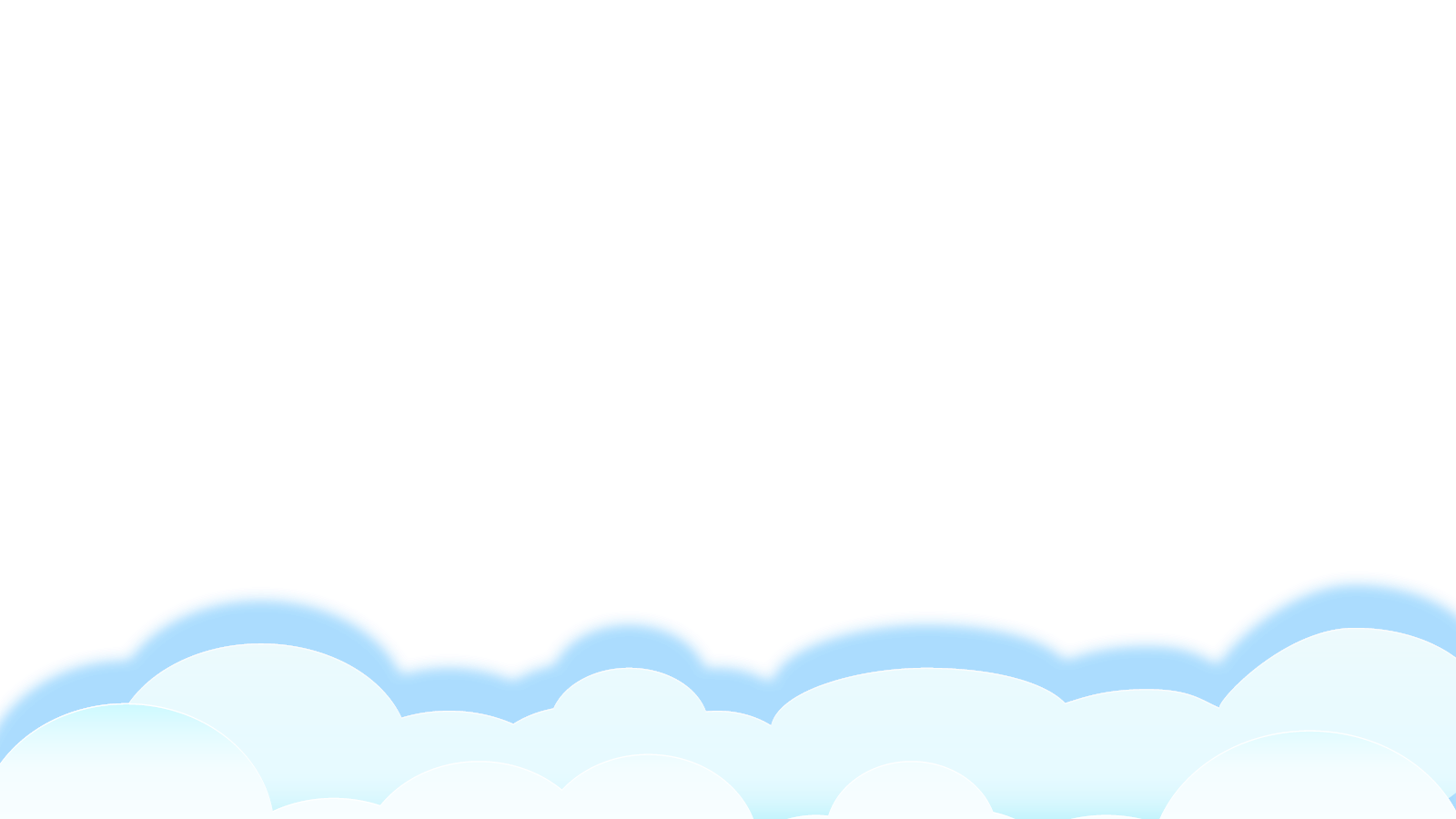 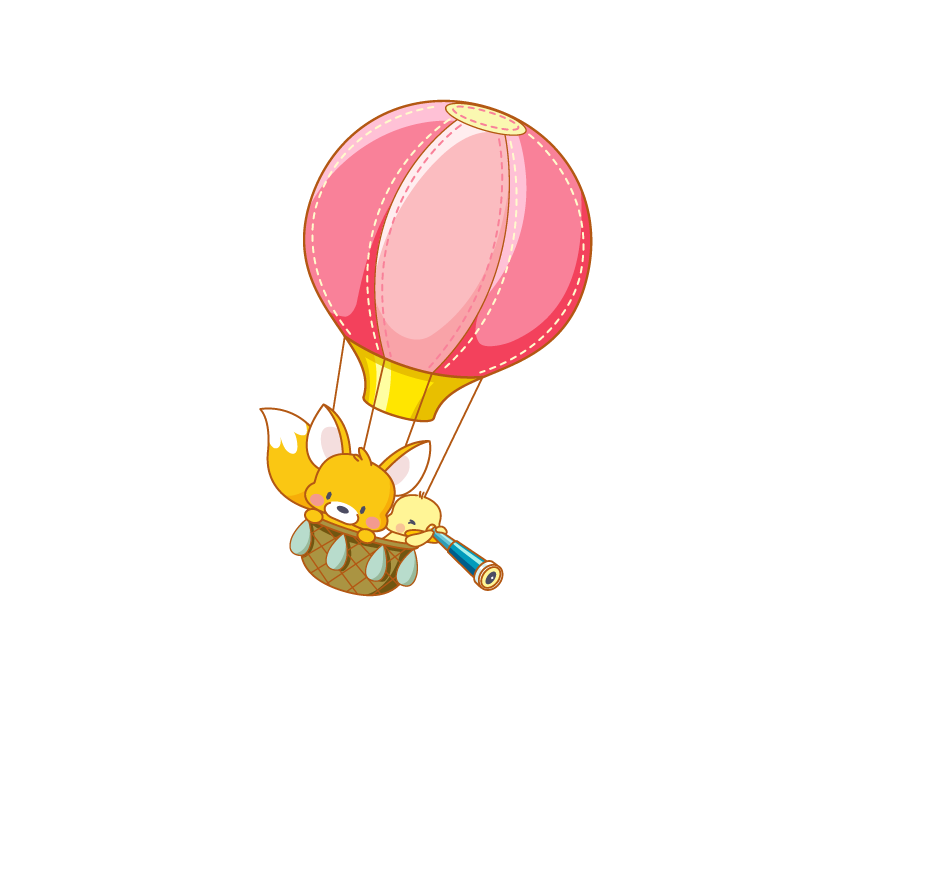 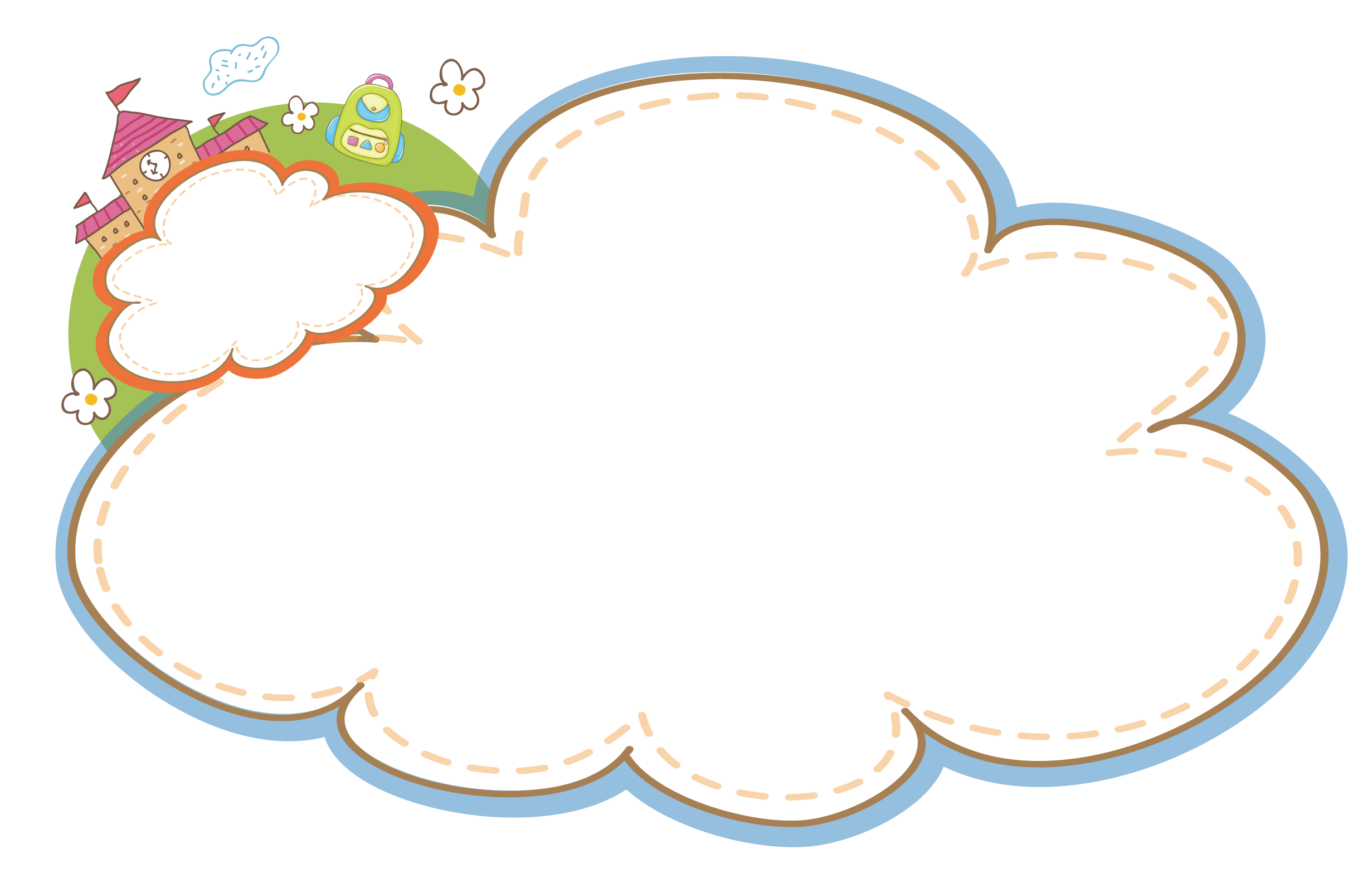 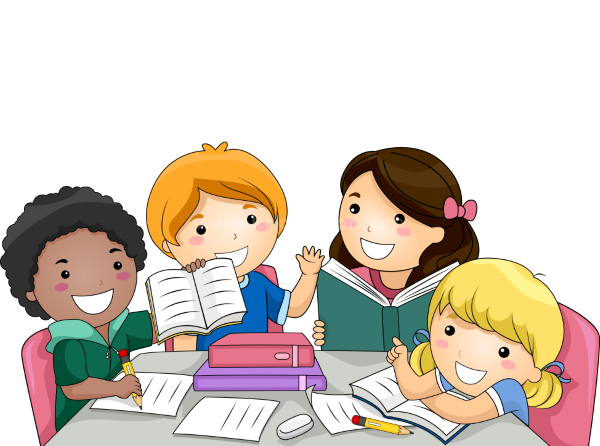 Luyện đọc nhóm
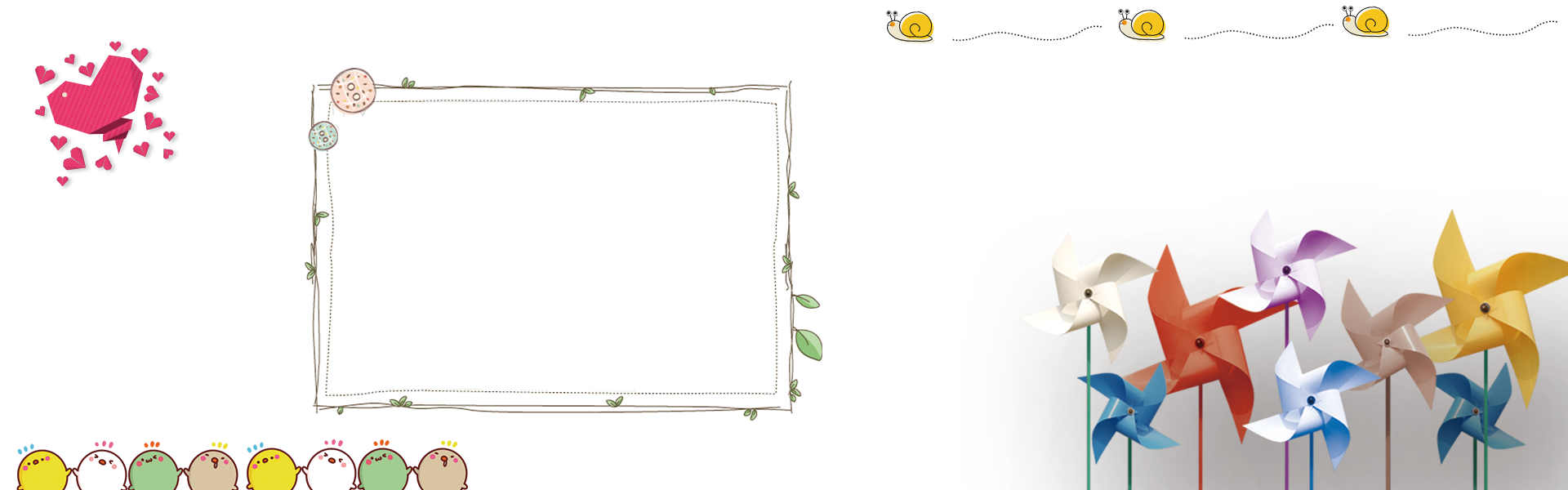 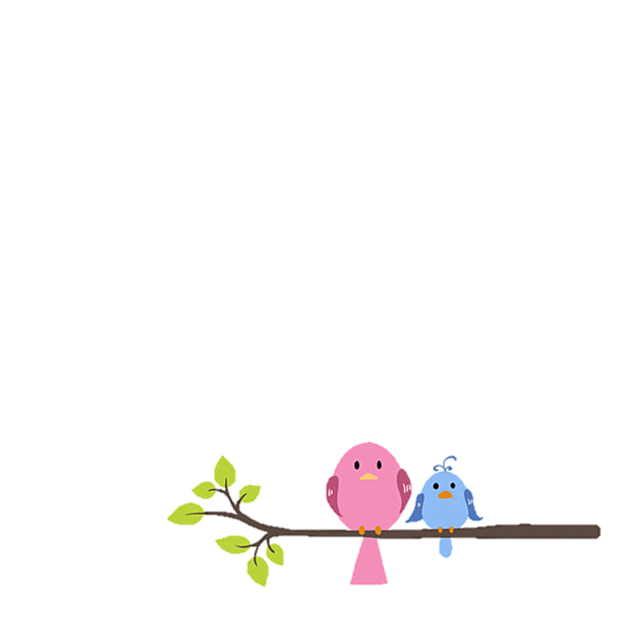 THƯƠNG ÔNG
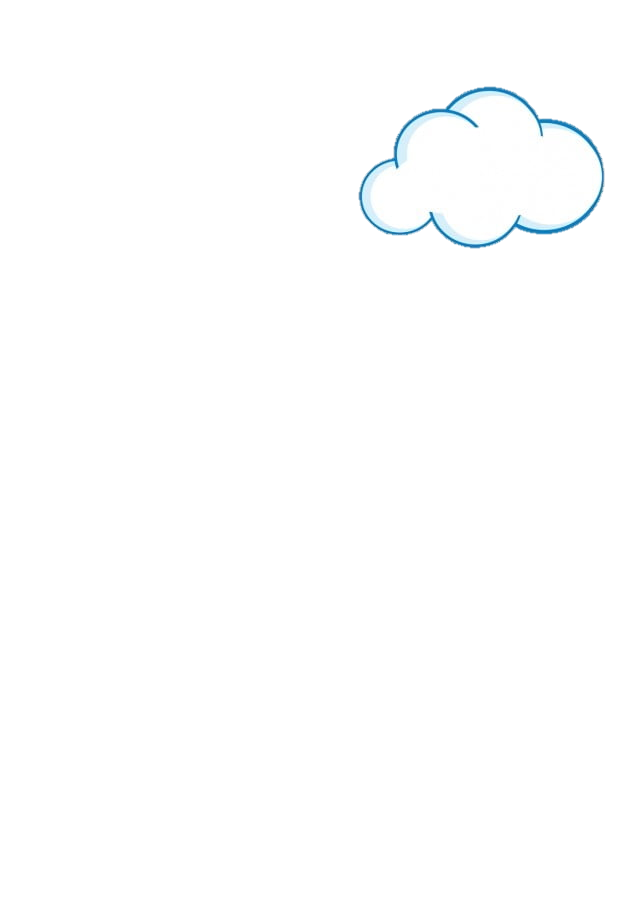 Đọc toàn bài
Ông bị đau chân,
Nó sưng nó tấy,
Đi phải chống gậy
Khập khiễng, khập khà, 
Bước lên thềm nhà,
Nhấc chân quá khó.
Thấy ông nhăn nhó,
Việt chơi ngoài sân
Lon ton lại gần,
Âu yếm, nhanh nhảu:
- Ông vịn vai cháu,
Cháu đỡ ông lên.






Ông bước lên thềm
Trong lòng sung sướng,
Quẳng gậy, cúi xuống
Quên cả đớn đau,
Ôm cháu xoa đầu:
- Hoan hô thằng bé!
Bé thế mà khoẻ
Vì nó thương ông.
                         (Tú Mỡ)
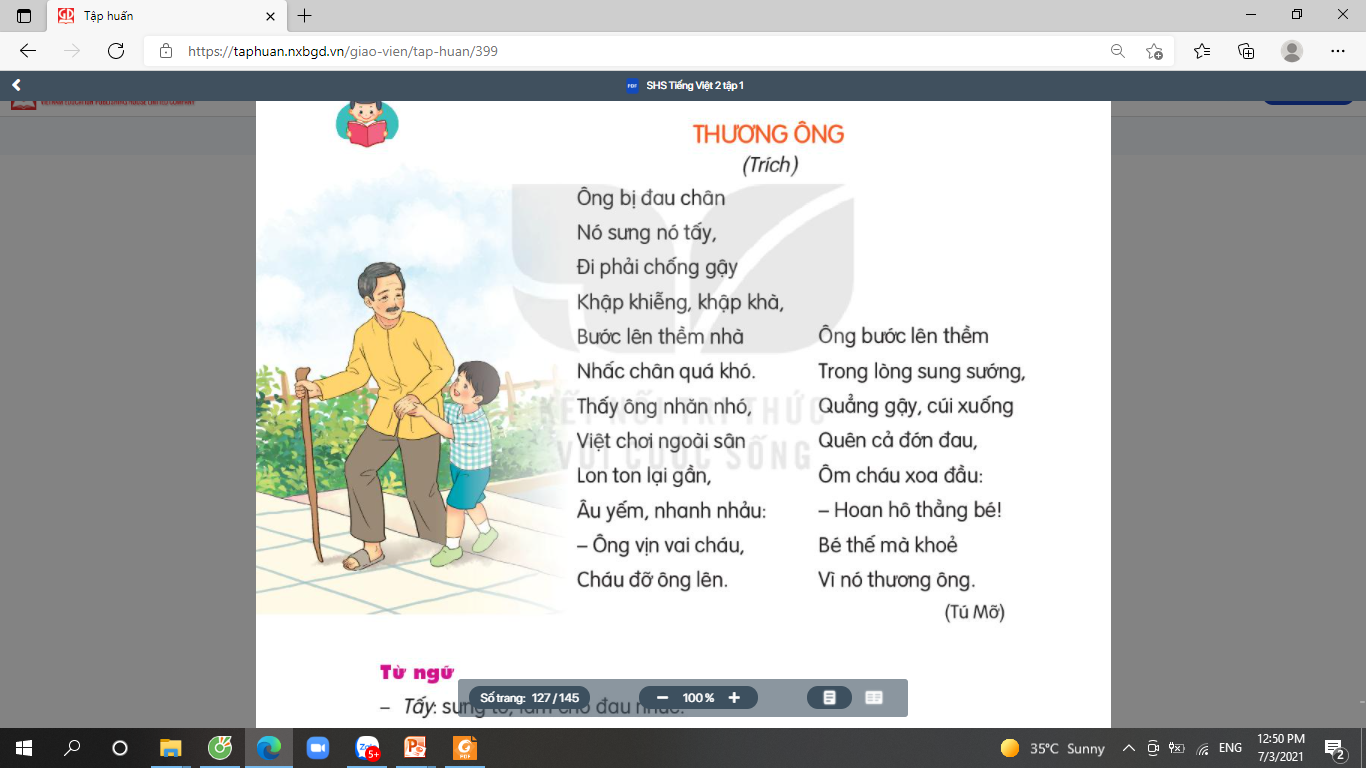 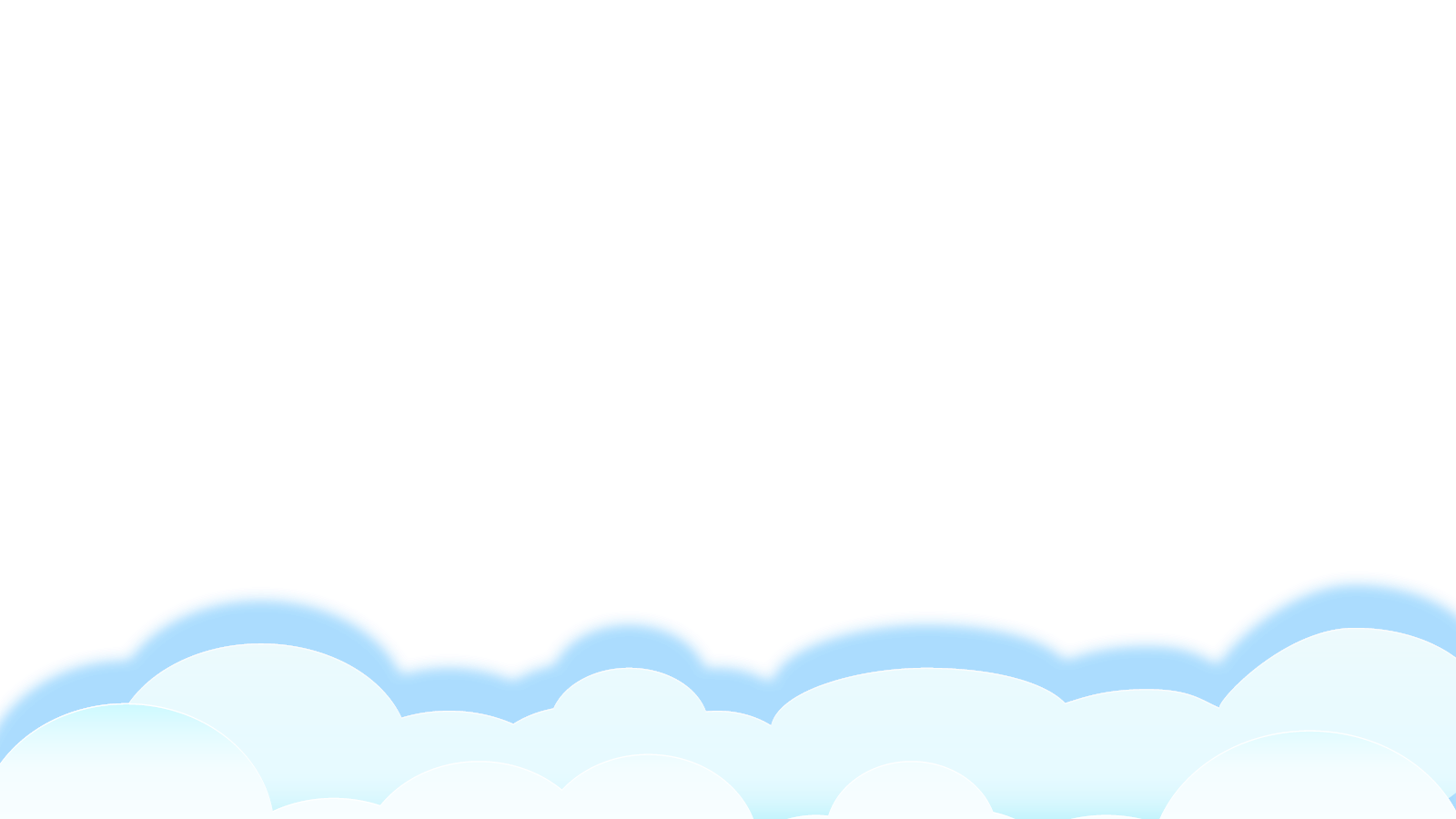 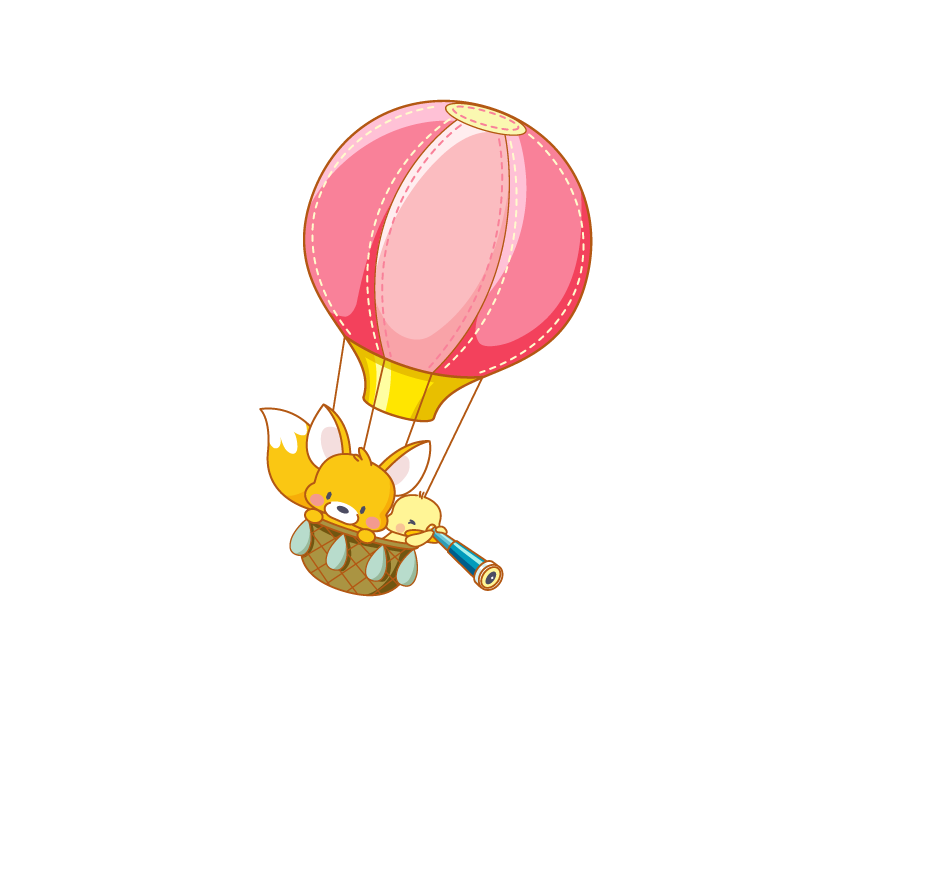 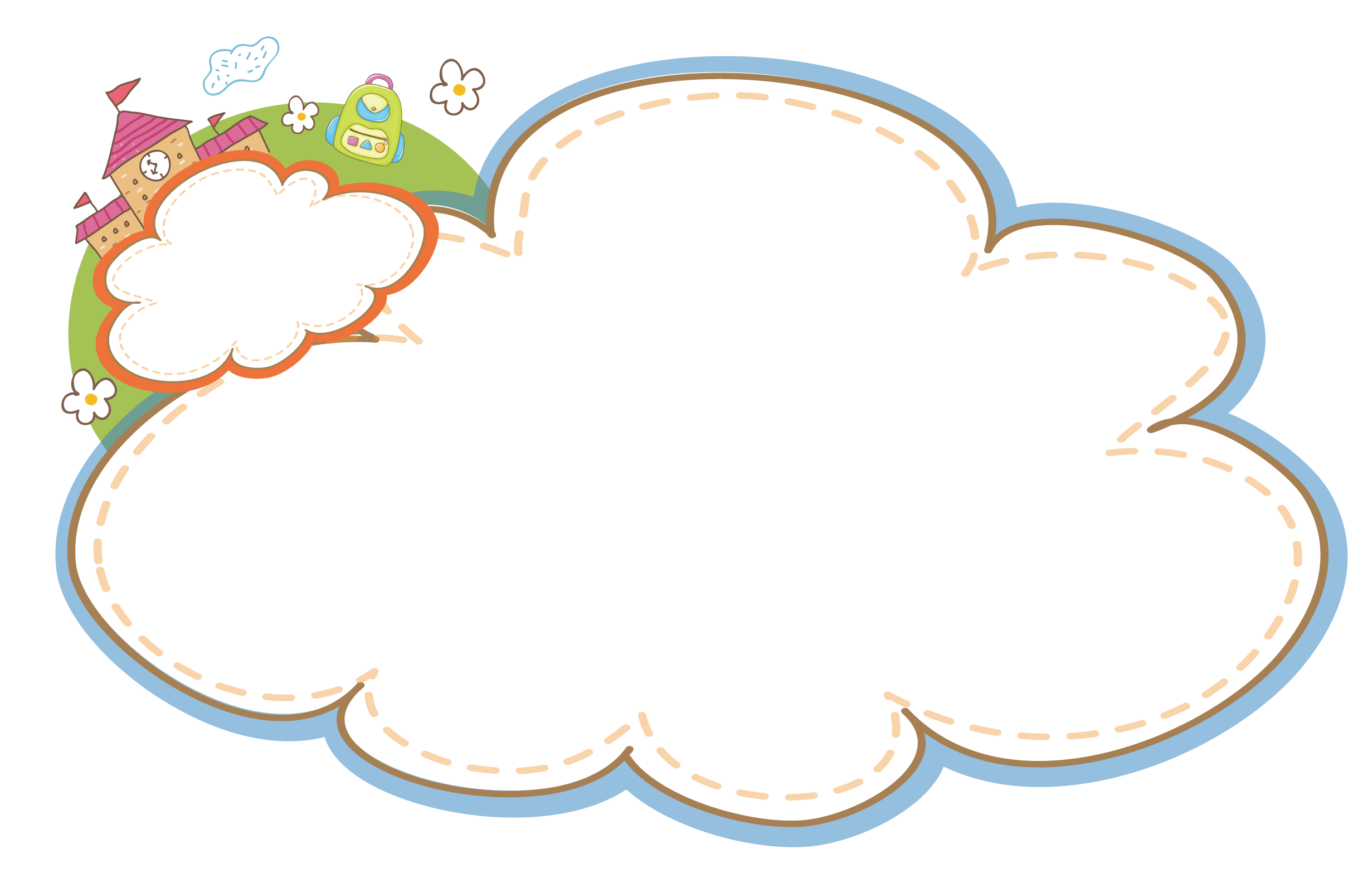 Tìm hiểu bài
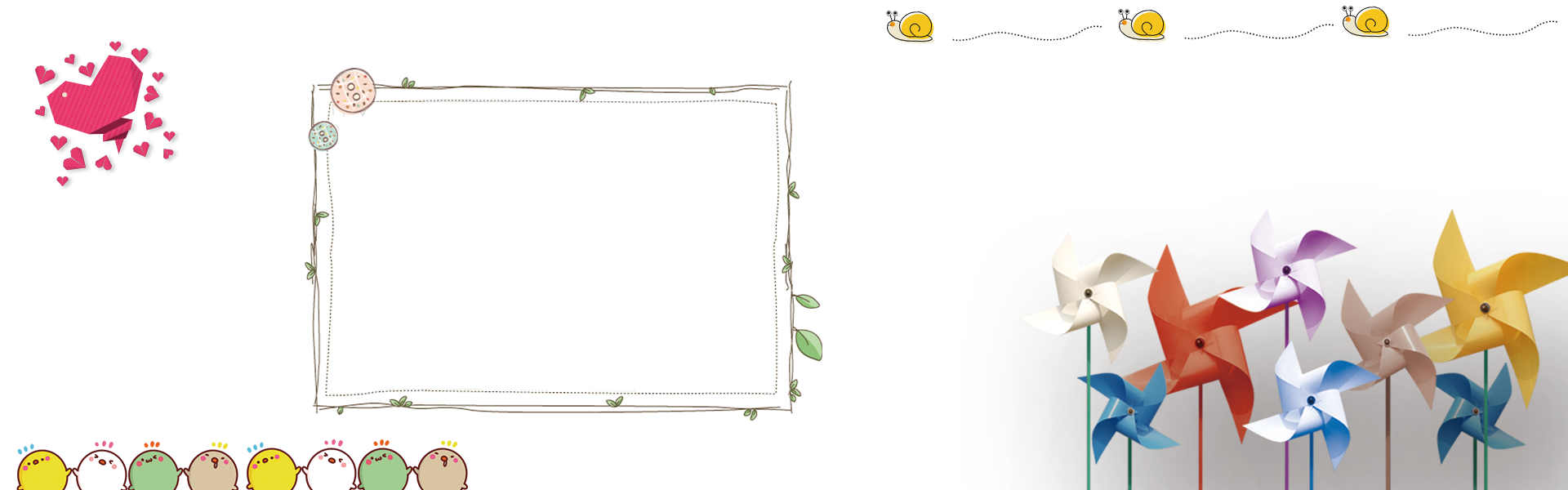 1. Ông của Việt bị làm sao?
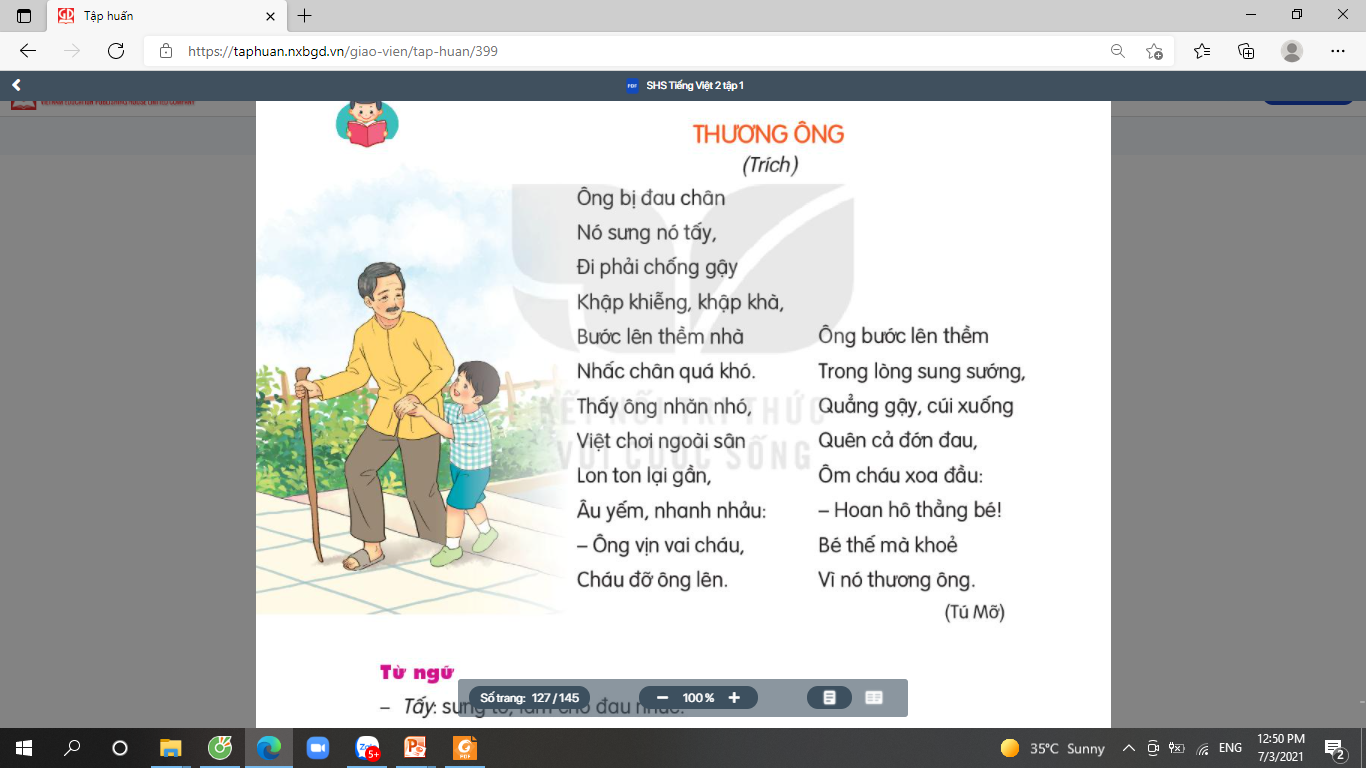 Ông bị đau chân
Nó sưng nó tấy,
Đi phải chống gậy
Khập khiễng, khập khà, 
Bước lên thềm nhà
Nhấc chân quá khó.
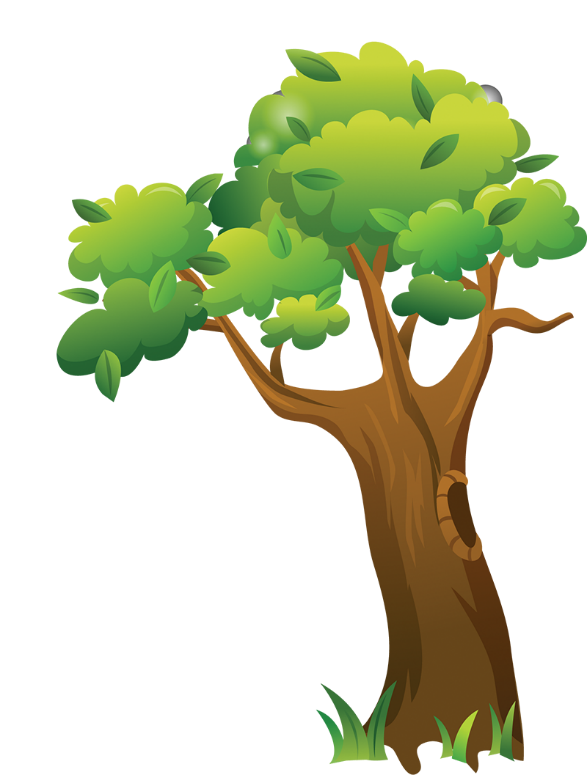 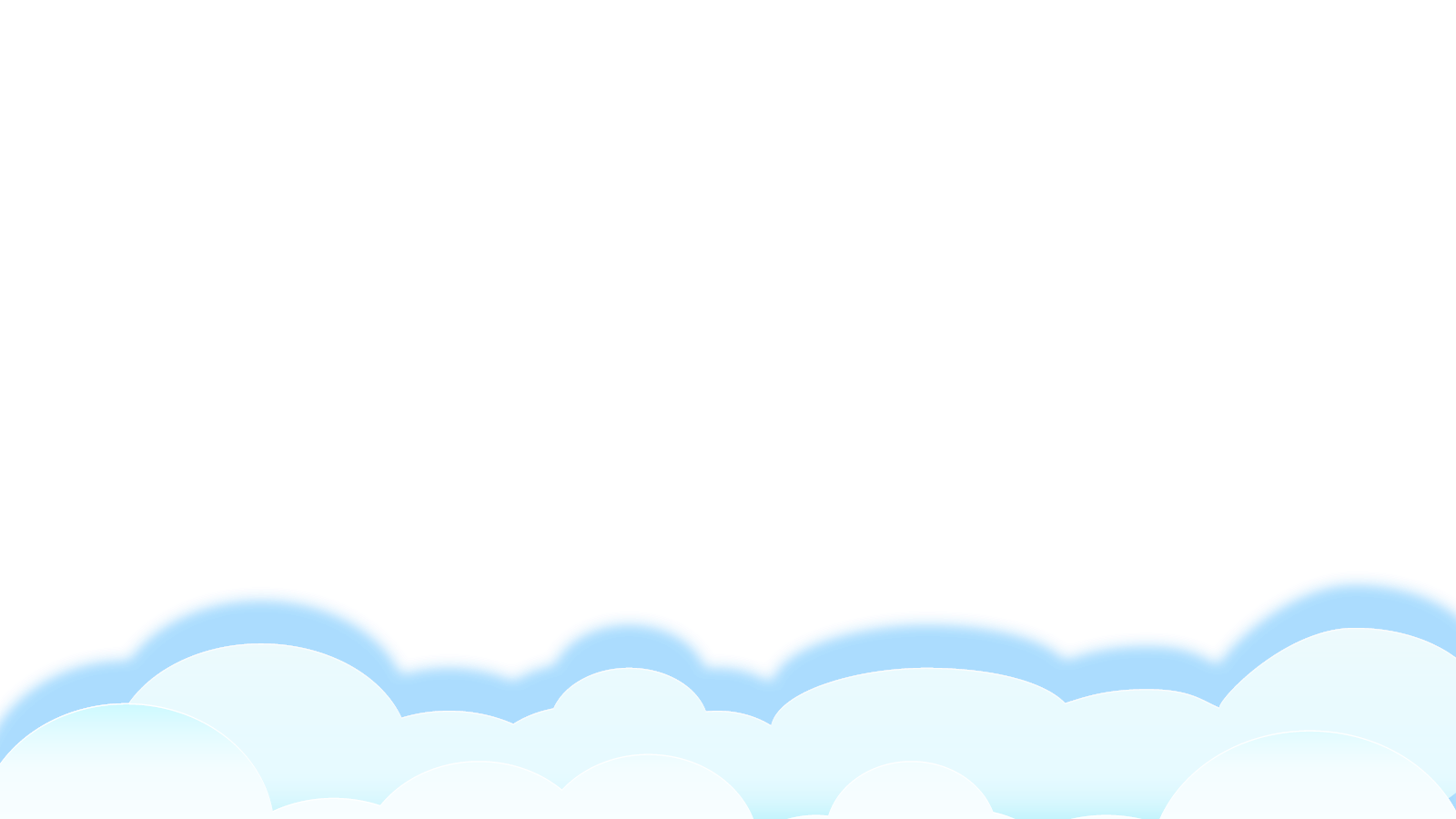 2. Khi thấy ông đau, Việt đã làm gì để làm giúp ông?
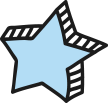 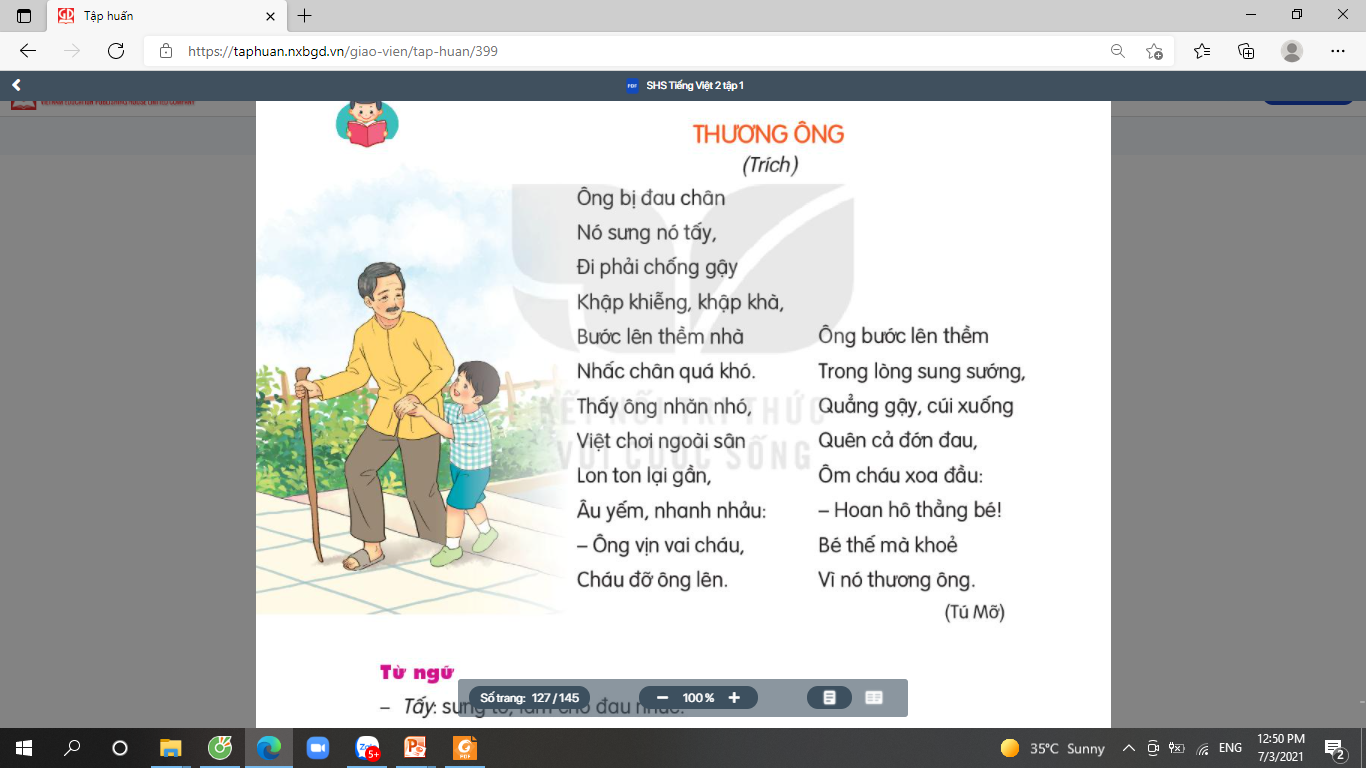 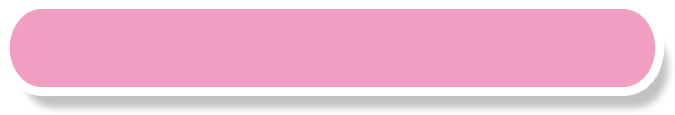 A. Mang gậy đến cho ông.
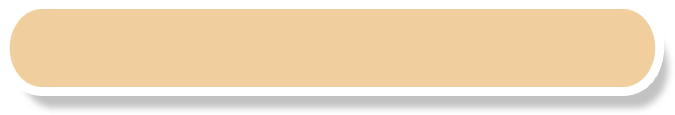 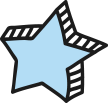 B. Để ông vịn vào vai mình rồi đỡ ông lên.
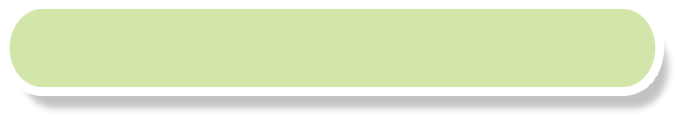 C. Lại gần, hỏi thăm sức khỏe của ông.
3. Theo ông, vì sao Việt tuy bé mà khỏe?
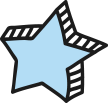 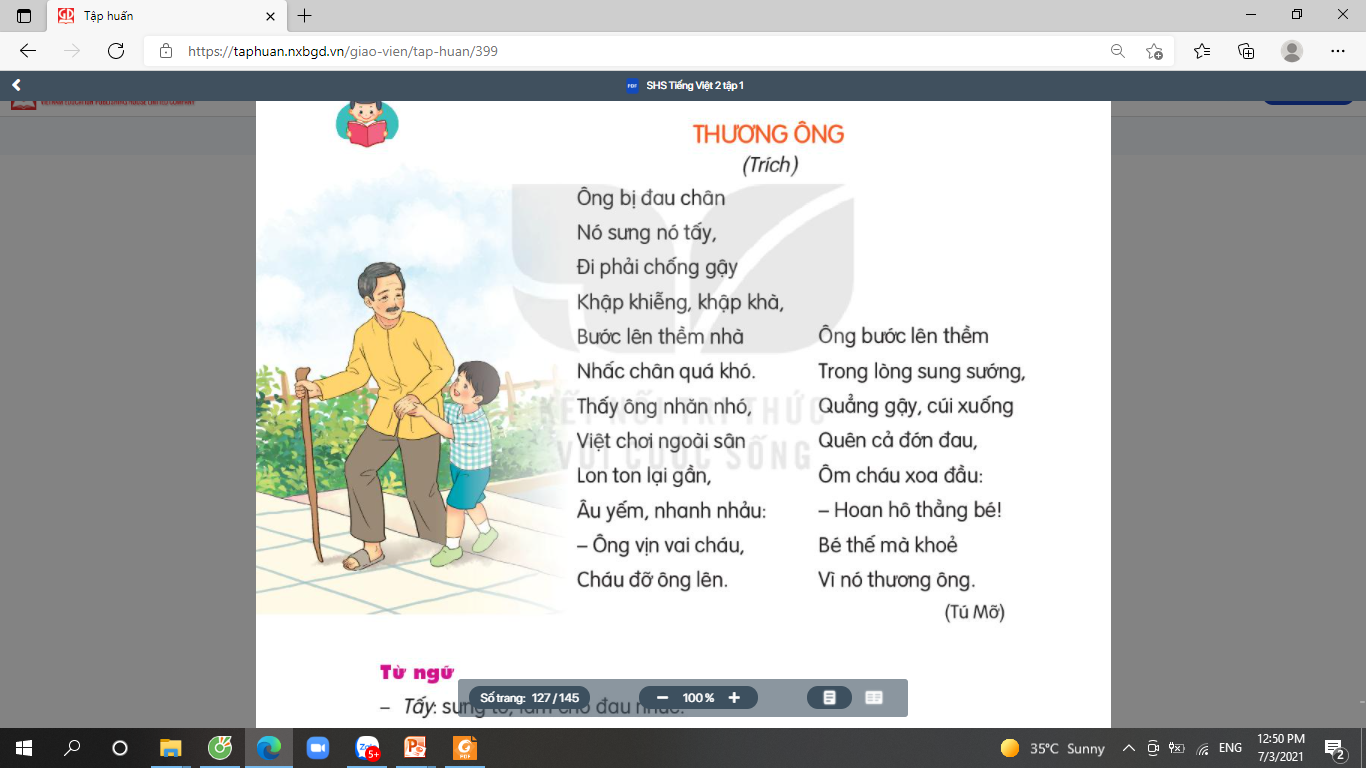 Theo ông, Việt tuy bé mà khỏe vì Việt thương ông.
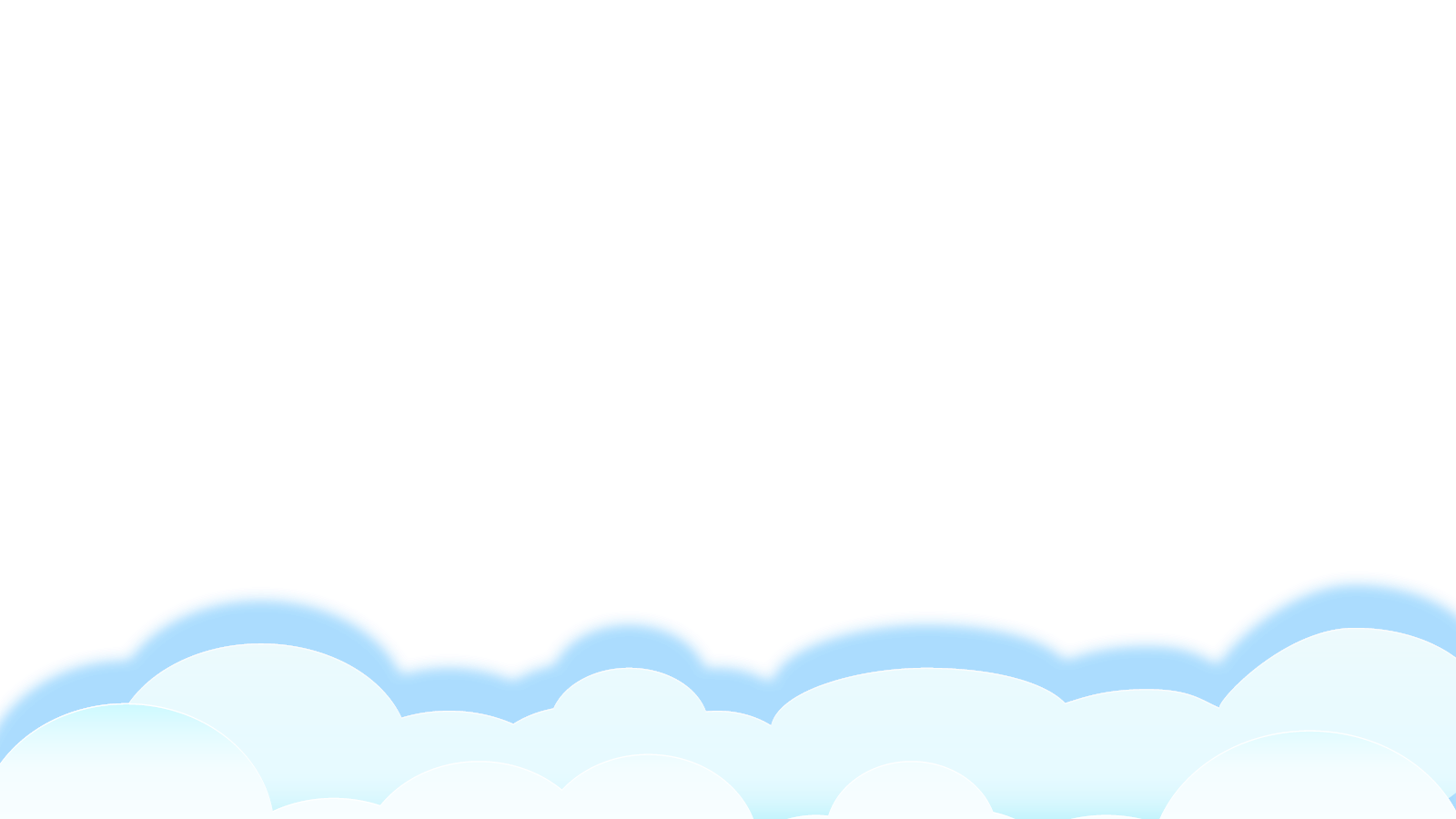 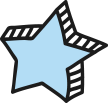 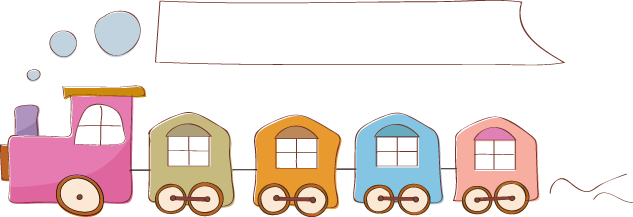 Đọc thuộc một lòng khổ thơ em thích
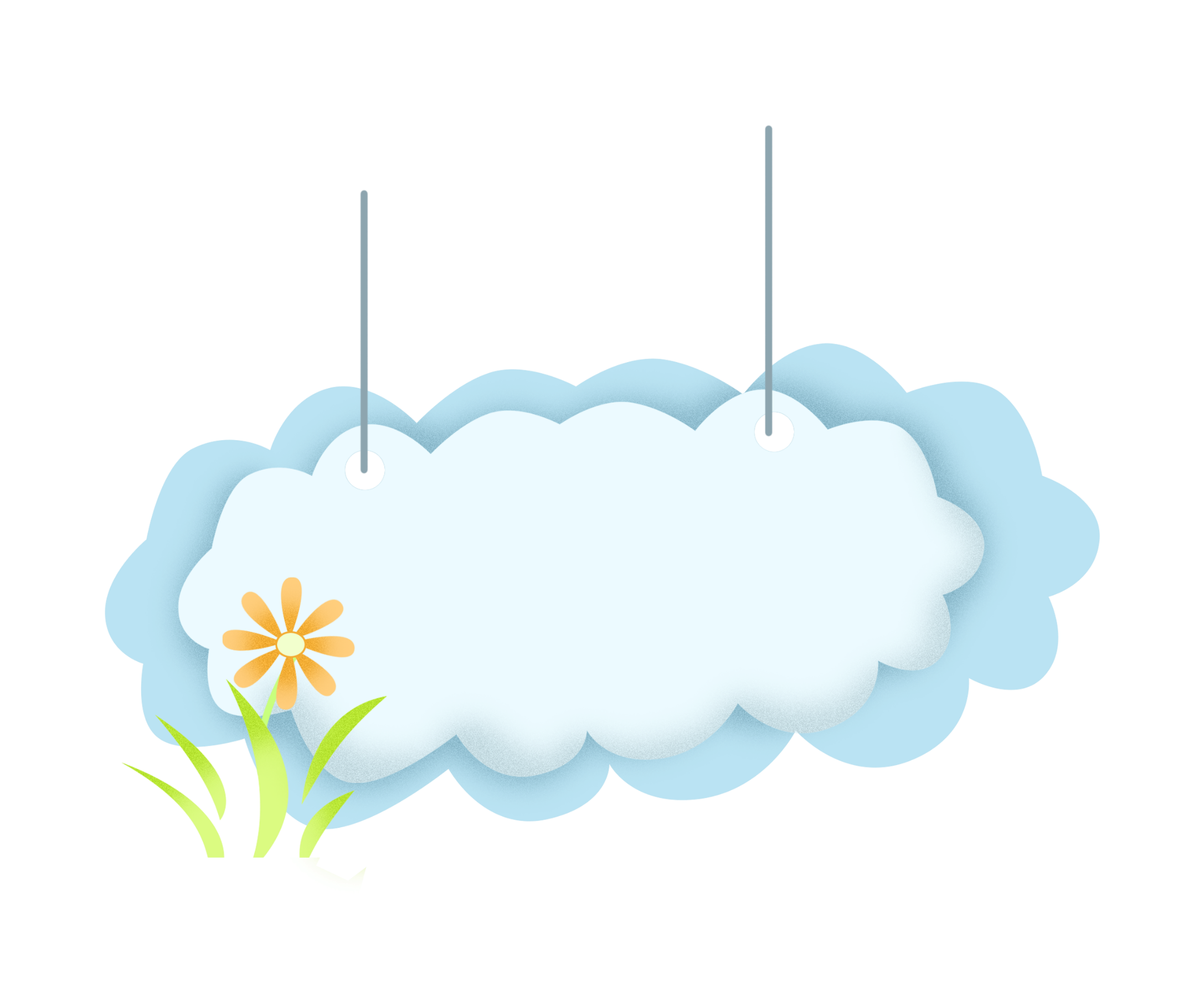 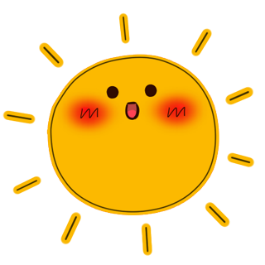 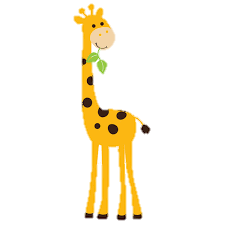 Luyện đọc lại
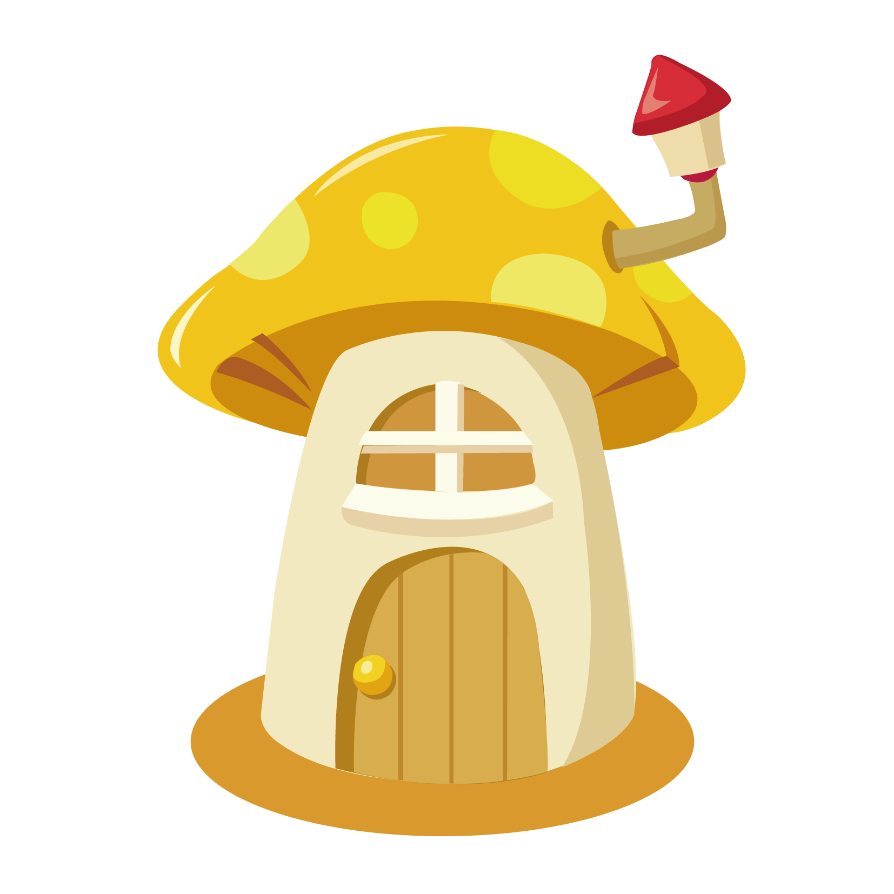 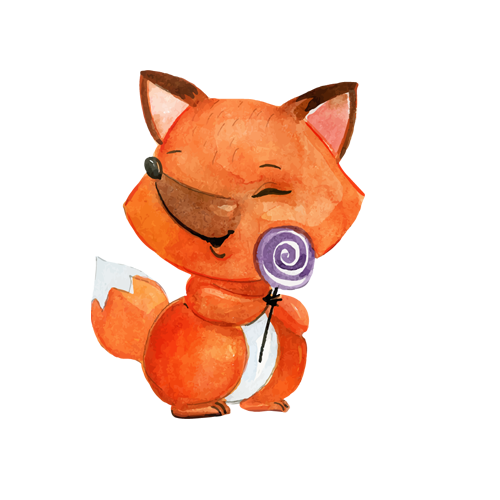 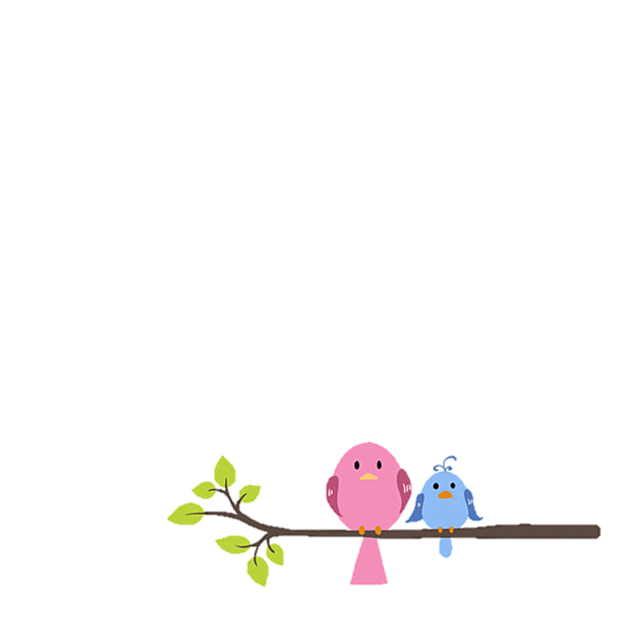 THƯƠNG ÔNG
Ông bị đau chân,
Nó sưng nó tấy,
Đi phải chống gậy
Khập khiễng, khập khà, 
Bước lên thềm nhà,
Nhấc chân quá khó.
Thấy ông nhăn nhó,
Việt chơi ngoài sân
Lon ton lại gần,
Âu yếm, nhanh nhảu:
- Ông vịn vai cháu,
Cháu đỡ ông lên.






Ông bước lên thềm
Trong lòng sung sướng,
Quẳng gậy, cúi xuống
Quên cả đớn đau,
Ôm cháu xoa đầu:
- Hoan hô thằng bé!
Bé thế mà khoẻ
Vì nó thương ông.
                         (Tú Mỡ)
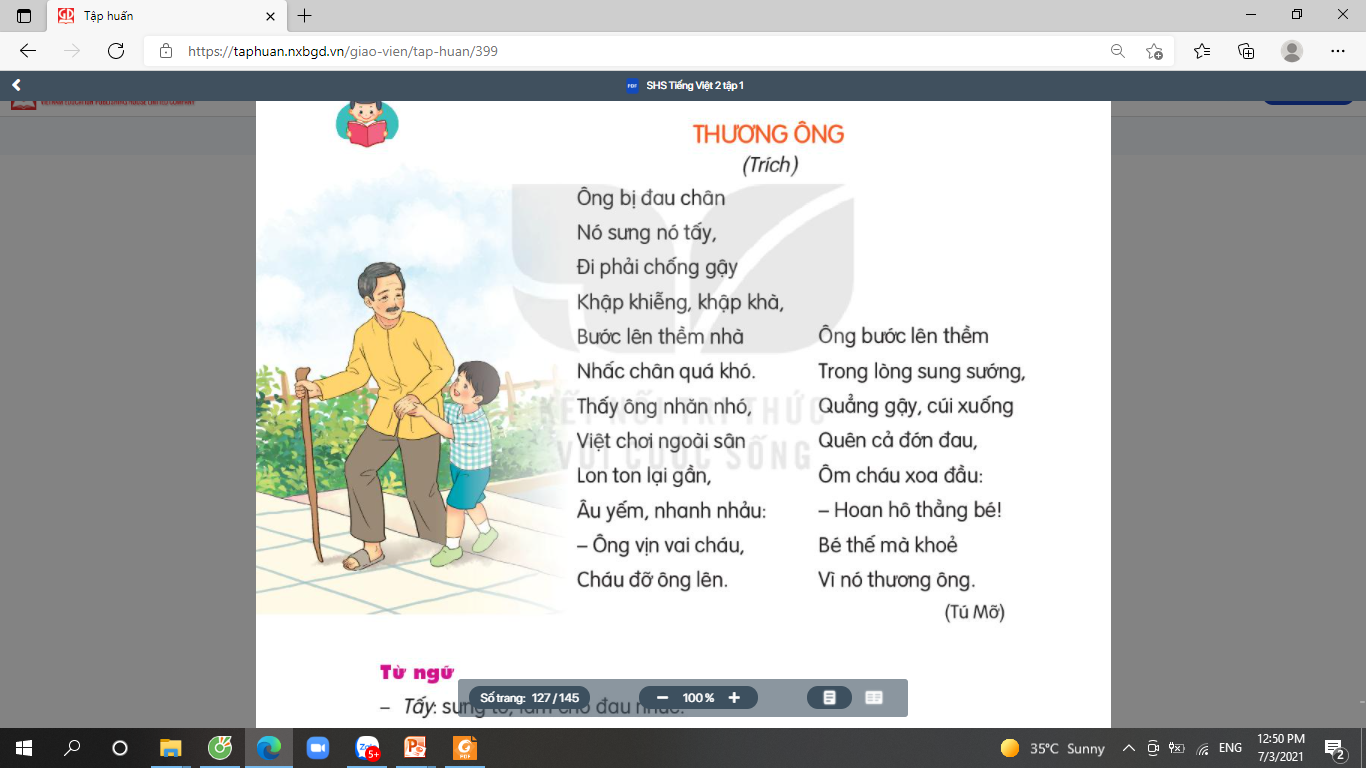 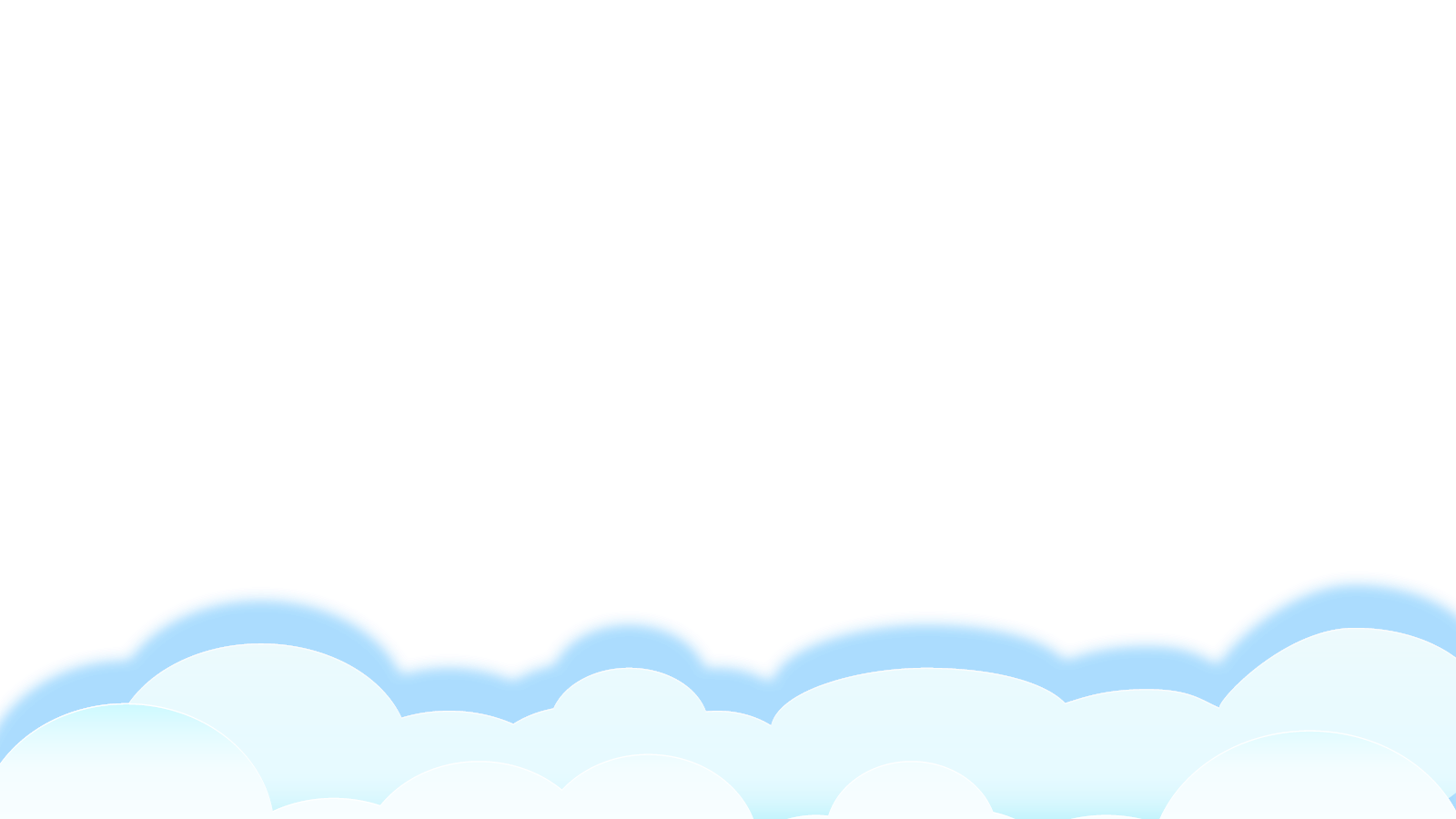 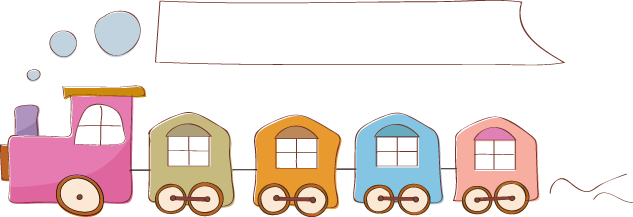 Luyện tập theo văn bản đọc
1. Từ ngữ nào dưới đây thể hiện dáng vẻ của Việt?
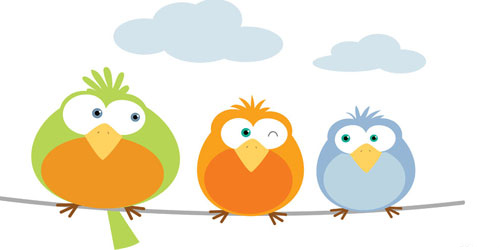 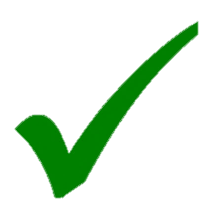 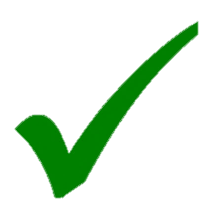 âu yếm
lon ton
nhăn nhó
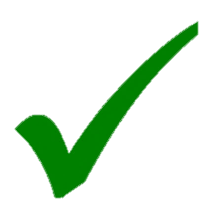 nhanh nhảu
khập khiễng, khập khà
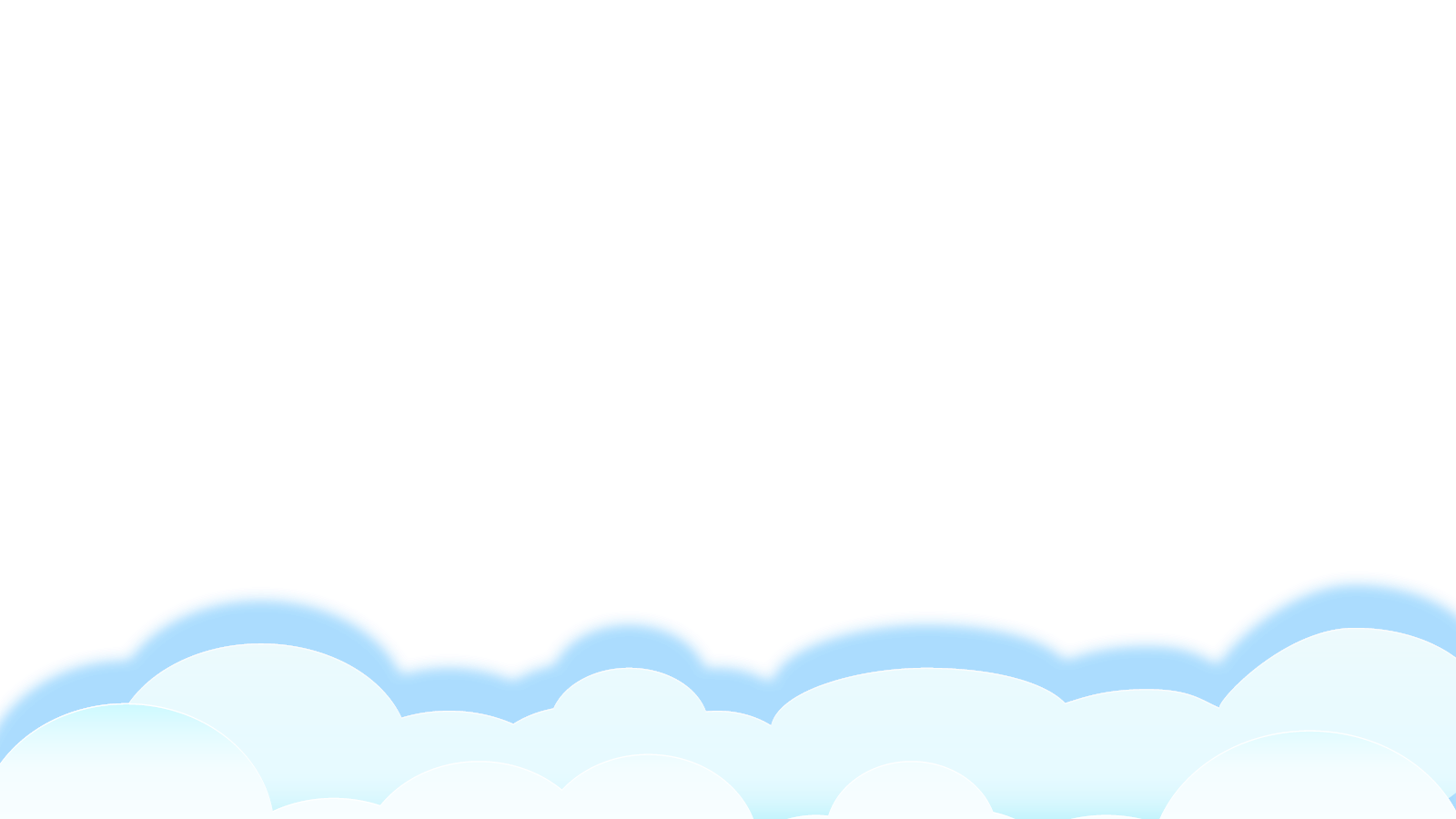 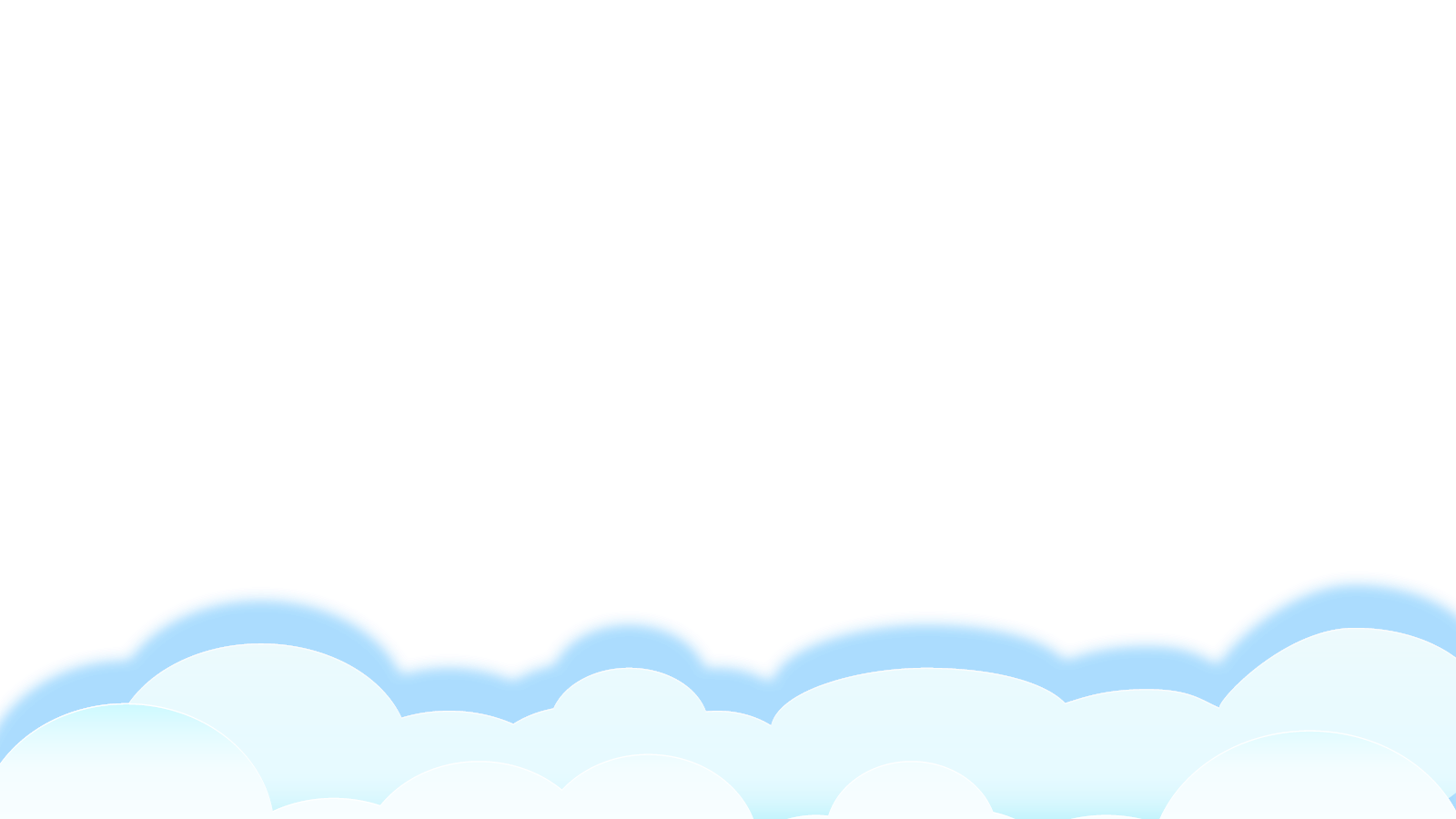 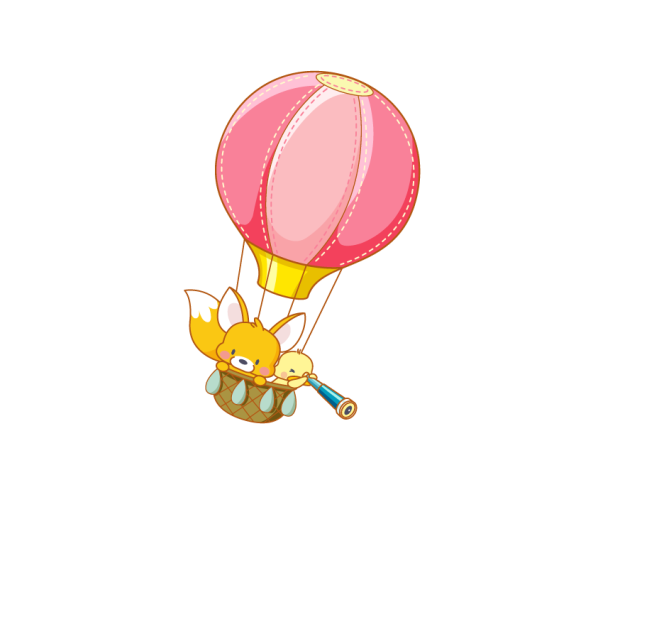 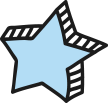 2. Đọc những câu thơ thể hiện lời khen của ông cho Việt ?
- Hoan hô thằng bé!
Bé thế mà khoẻ
Vì nó thương ông.
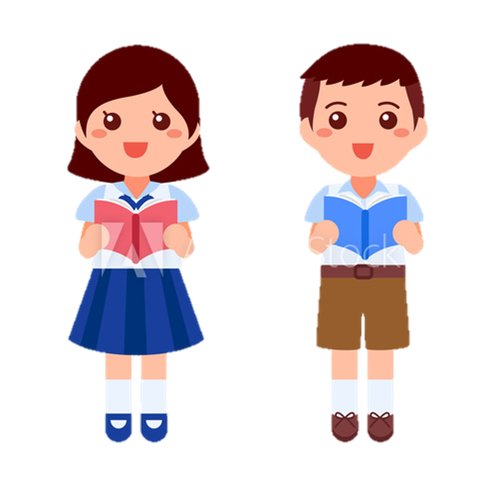 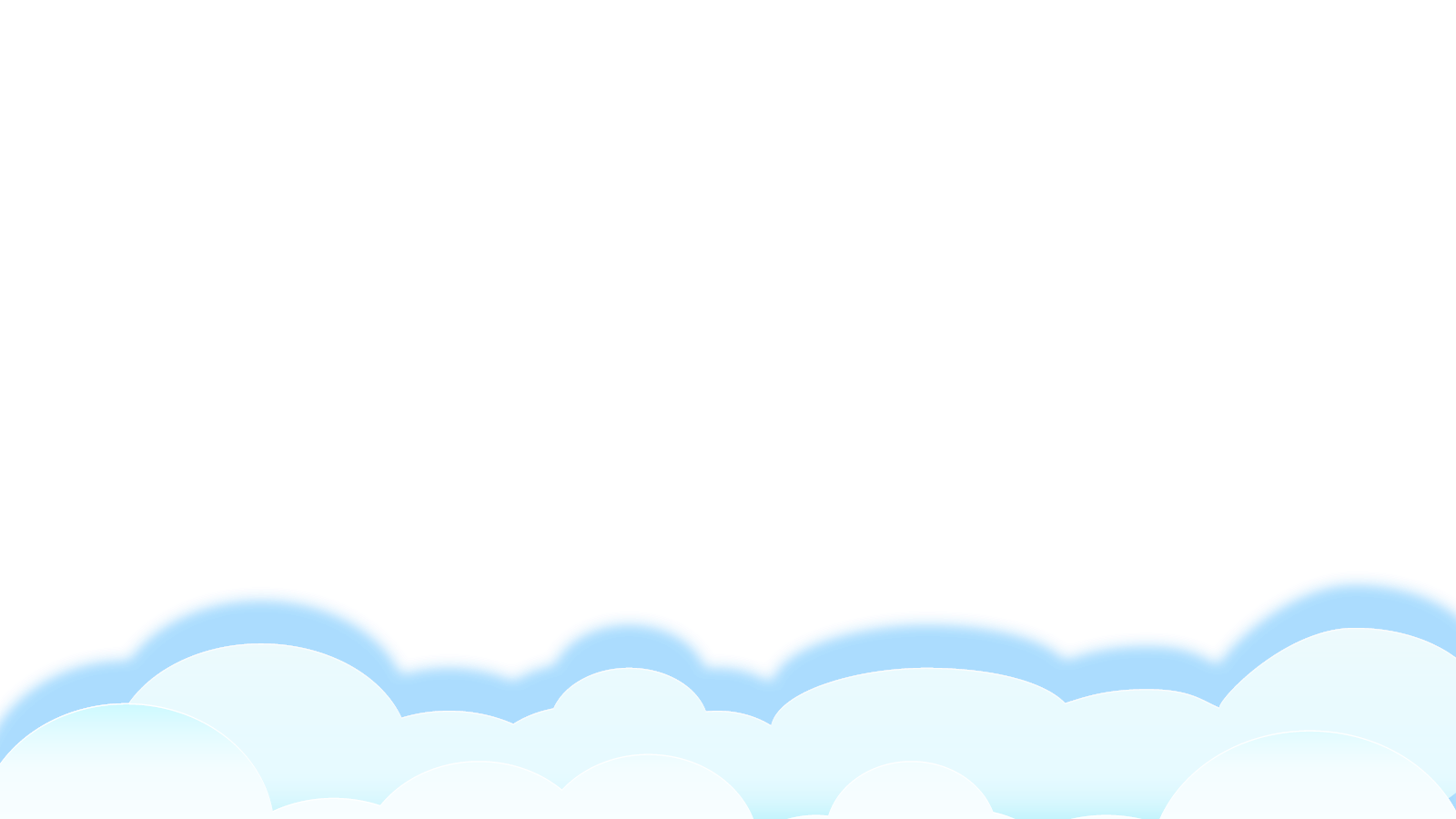 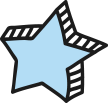 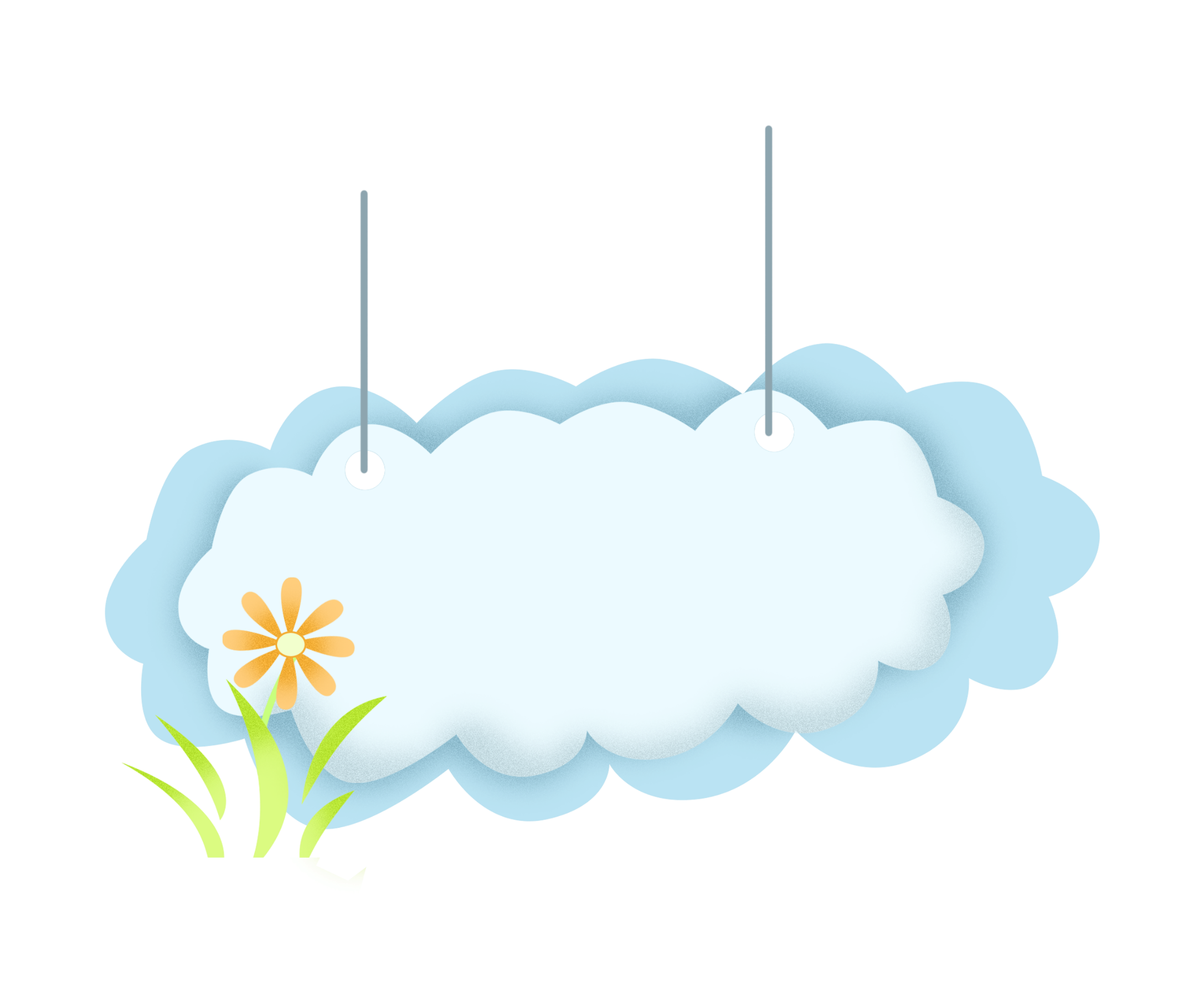 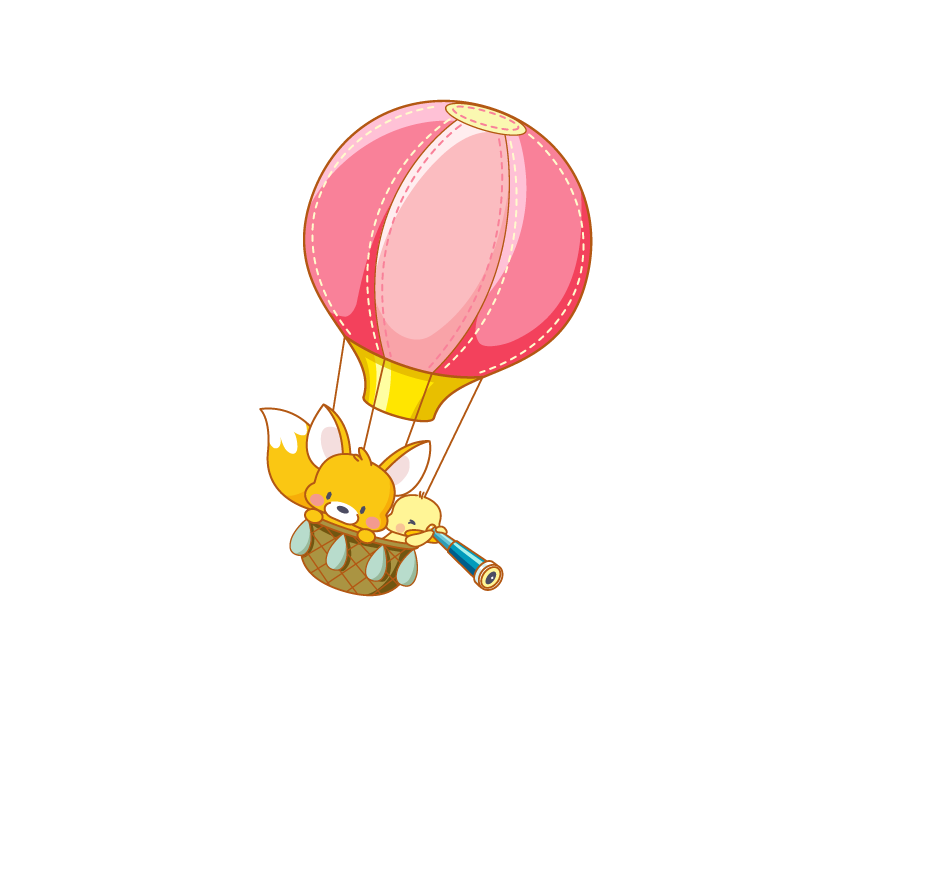 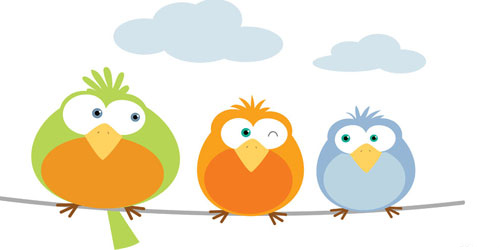 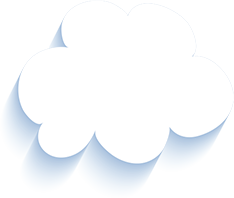 Tạm biệt và hẹn gặp lại 
các con vào những tiết học sau!
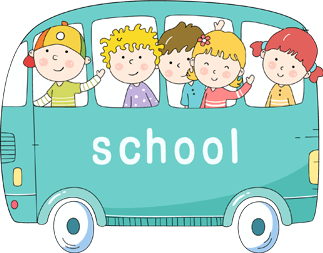 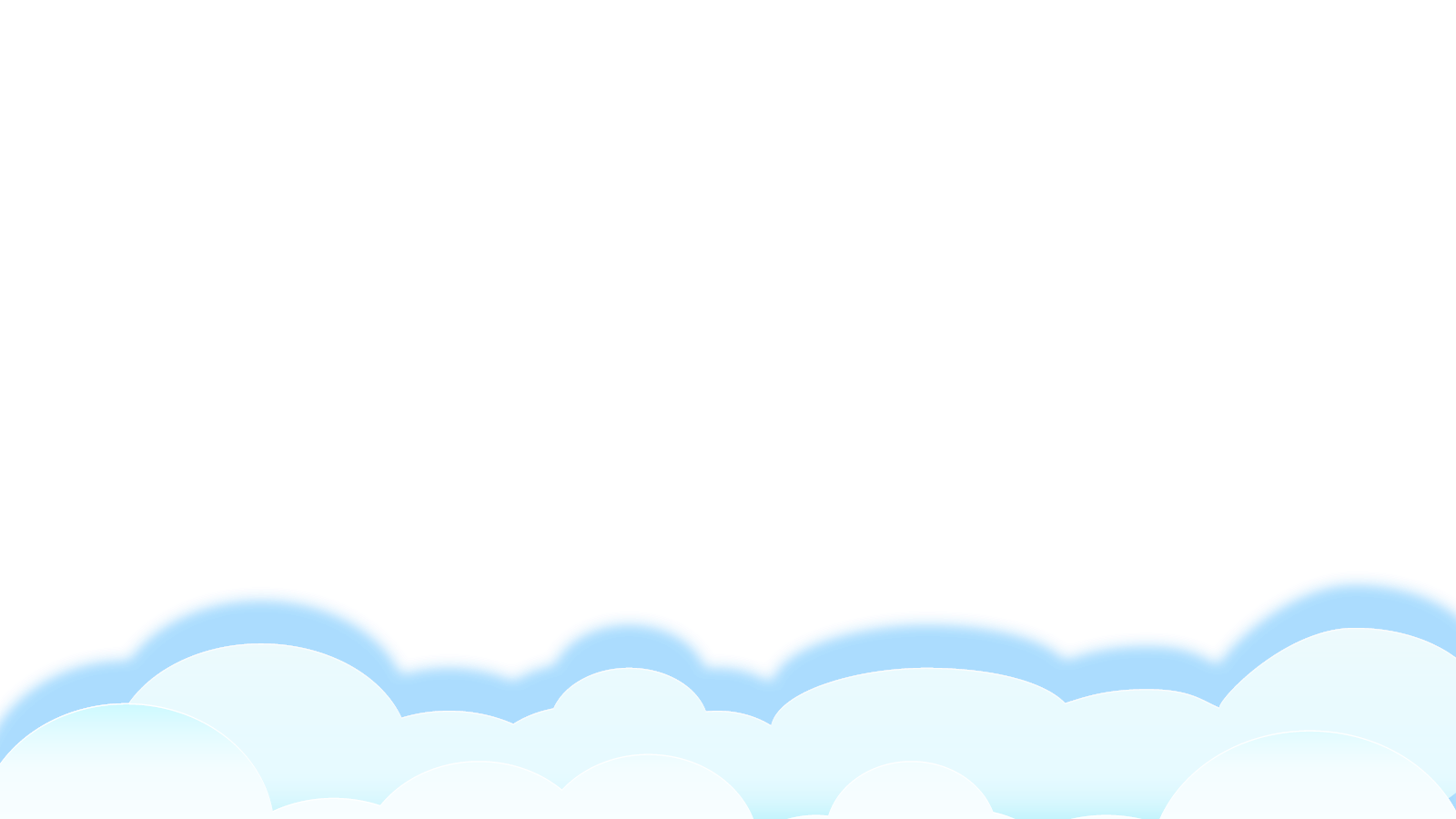